Kapitola P2.3

Štvorcové siete
1
Štvorcová sieť
Sieť je v priečelnej polohe vzhľadom k priemetni, ak jedna jej stena je rovnobežná s priemetňou.
Sieť je v nepriečelnej polohe vzhľadom k priemetni, ak žiadna jej stena nie je rovnobežná s priemetňou.


H
S
H
S

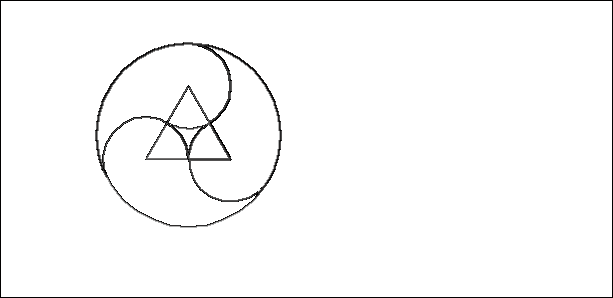 
Tereňová
z
z
Kocka a štvorcová sieť v priečelnej polohe
Kocka a štvorcová sieť v nepriečelnej polohe
Poznámka: Štvorcovú sieť používame na zobrazenie objektov.
2
Sieť v priečelnej polohe
Sieť v nepriečelnej polohe
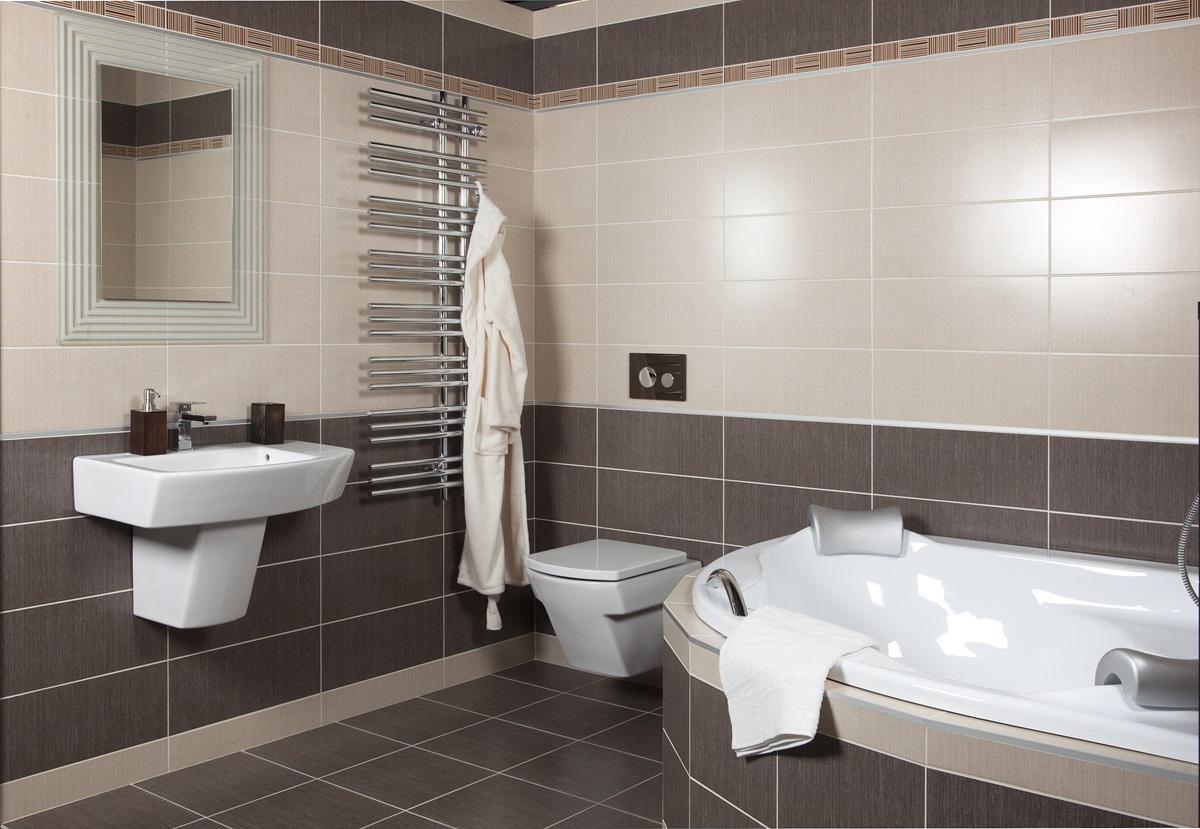 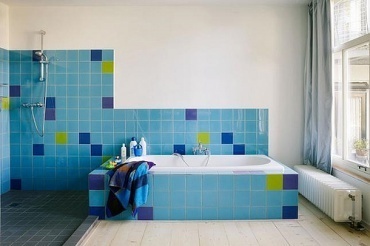 https://lepsiebyvanie.centrum.sk/kupelne/833195/modra-kupelna-doma-ako-pri-mori
https://www.modrastrecha.sk/forum/kupelna/ake-doplnky-do-hnedej-kupelne/
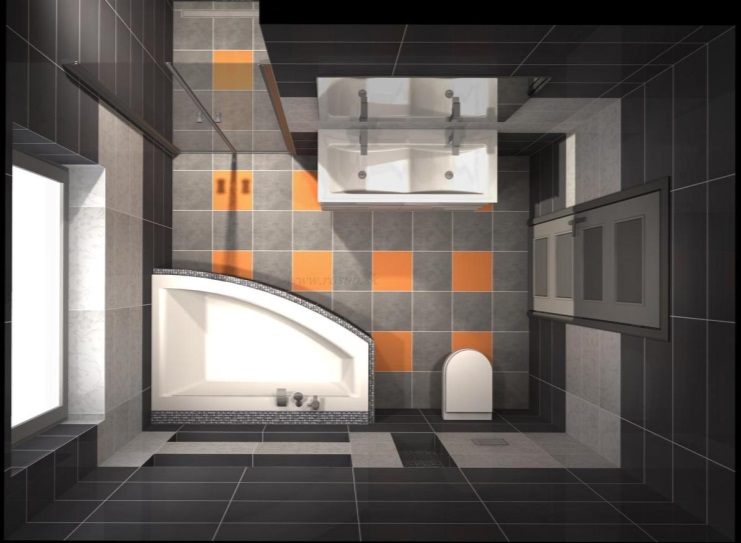 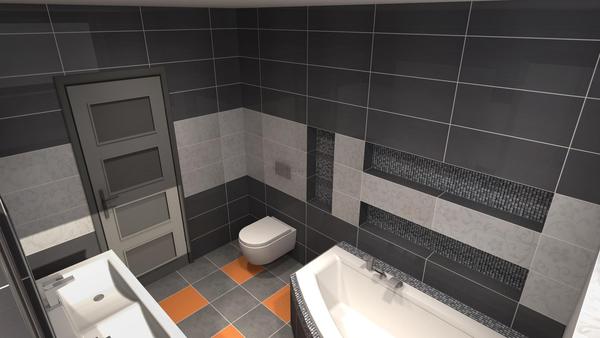 https://www.modrastrecha.sk/forum/kupelna/nasa-vizualizacia-kupelne-vas-nazor/
3
Štvorcová sieť v priečelnej polohe
4
Štvorcová sieť v priečelnej polohe
Štvorcová sieť obsahuje 3 smery priamok:
hĺbkové priamky, ich úbežník je hlavný bod H
vodorovné priamky rovnobežné so základnicou z, ich úbežník je nevlastný bod ∞U1s
zvislé priamky, ich úbežník je nevlastný bod ∞U2s
Štvorec ABCD leží v základnej rovine .

AB   → ∞UABs je nevlastný bod ∞U1s
BC   → UBCs = H

∞U2s
kd
Úbežníky uhlopriečok štvorca ABCD:
∡ (AC, ) = 45° → UACs = kd  h = DP
∡ (BD, ) = 45° → UBDs = kd  h = DĽ

Priesečníky dištančnej kružnice kd s horizontom h sa nazývajú dištančníky 
(ľavý dištančník DĽ a pravý dištančník DP).
∞U1s
h
N
K
DĽ
X
'
Y
H
45°
S
45°
DP
M
L
V
U
Štvorec KLMN leží v zvislej rovine kolmej na priemetňu .

KL   → ∞UKLs je nevlastný bod ∞U2s
KN   → UKNs = H
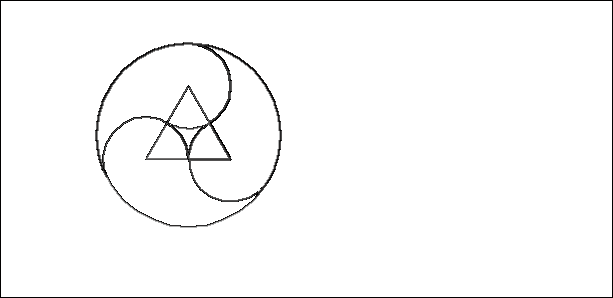 
Tereňová
S1
D
A
C
H1
B
z
Štvorec XYUV, ktorý leží v rovine rovnobežnej s priemetňou , sa zobrazí do štvorca. Veľkosť štvorca sa nezachová.

XY   → ∞UXYs je nevlastný bod ∞U1s
XV   → ∞UXVs je nevlastný bod ∞U2s
5
Štvorcová sieť v priečelnej polohe
Zvyčajne zostrojujeme štvorcovú sieť v základnej rovine, v zvislej rovine kolmej na priemetňu (vľavo alebo vpravo od objektu) a v rovine rovnobežnej s priemetňou (za objektom).
Je vhodné zvoliť jednu stranu siete v základnej rovine na základnici z, kde sa zachováva dĺžka úsečiek. Dĺžka úsečiek sa zachováva aj na zvislej priamke k  .
Zmenšenie perspektívy siete:

Objekty a štvorcovú sieť budeme zobrazovať v zmenšení (v mierke). Vzdialenosť základnice a horizontu zmenšíme podľa požiadaviek, prípadne podľa veľkosti nákresne (papiera).

kd
k
h
Príklad. Výška horizontu je 180 cm a strana štvorca je  60 cm. Zobrazte zmenšenie perspektívy, keď je výška horizontu 9 cm a dištancia je 13 cm.
'
H
d = 260 cm
S
kd
13 cm
180 cm
Nákresňa (papier):
H
h
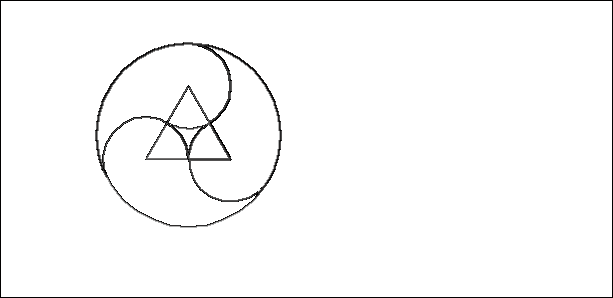 
Tereňová
9 cm
S1
z
H1
|h, z| = 180 cm – v skutočnosti
|h, z| = 9 cm – zmenšené (v mierke)
–––––––––––––––––––––––––––––
Mierka je  9 : 180 = 1 : 20
z
Poznámka: Výšku horizontu a veľkosť štvorca volíme podľa objektu, ktorý chceme zobraziť. Pre menšie interiéry volíme obvykle výšku horizontu podobnú výške postavy, t. j. 160 – 180 cm.
Zmenšená strana štvorca: 60 . 9 / 180 = 3 cm
Skutočná dištancia: 13 . 180 / 9 = 260 cm
6
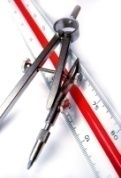 V lineárnej perspektíve zostrojte obraz štvorcovej siete v priečelnej polohe. Strana štvorca je 60 cm. Výška horizontu je 140 cm. Štvorcovú sieť zobrazte v zmenšení, keď je výška horizontu 7 cm a dištancia 18 cm.
Príklad rysujte na papier A4 na šírku.
P17
Postup rysovania:

1) Vypočítame mierku:
|h, z| = 140 cm – v skutočnosti
|h, z| = 7 cm – zmenšené (v mierke)
–––––––––––––––––––––––––––––
Mierka je  7 : 140 = 1 : 20
Výpočet skutočnej dištancie: 

  7 cm...............140 cm
18 cm...................d cm
–––––––––––––––––––––
18 / 7 = d / 140
       d = 18 . 140 / 7
       d = 360 cm
Výpočet zmenšenej dĺžky strany štvorca (v mierke):

7 cm...............140 cm
x cm.................60 cm
–––––––––––––––––––––
x / 7 = 60 / 140
     x = 60 . 7 / 140
     x = 3 cm
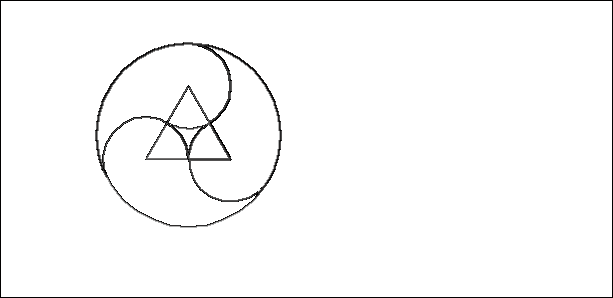 Tereňová
Poznámka: Výpočet skutočnej dištancie nie je potrebný pre zobrazenie perspektívy siete, preto v ďalších príkladoch nebudeme počítať skutočnú dištanciu.
7
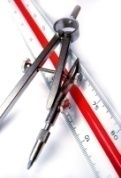 V lineárnej perspektíve zostrojte obraz štvorcovej siete v priečelnej polohe. Strana štvorca je 60 cm. Výška horizontu je 140 cm. Štvorcovú sieť zobrazte v zmenšení, keď je výška horizontu 7 cm a dištancia 18 cm.
Postup rysovania:
2) Zobrazíme základnicu, horizont a hlavný bod.
|h, z| = 7 cm
Poznámka: Hlavný bod zvoľte tak, aby bol jeden dištančník (ľavý alebo pravý) dostupný v nákresni.
|HDĽ| = d = 18 cm
H
DĽ
h
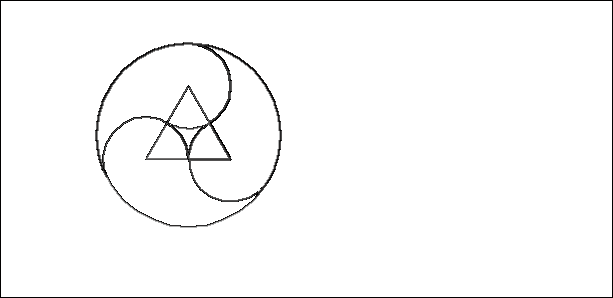 Tereňová
kd
7 cm
z
8
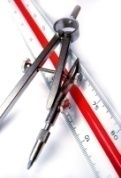 V lineárnej perspektíve zostrojte obraz štvorcovej siete v priečelnej polohe. Strana štvorca je 60 cm. Výška horizontu je 140 cm. Štvorcovú sieť zobrazte v zmenšení, keď je výška horizontu 7 cm a dištancia 18 cm.
Postup rysovania:
3) Zobrazíme štvorcovú sieť v základnej rovine. Jedna strana siete je na základnici z a ľubovoľný bod A  z je vrchol jedného štvorca. Pri konštrukcii perspektívy štvorcov použijeme úbežník uhlopriečok štvorcov, t. j. dištančník.
Poznámka: Štvorcová sieť leží v zornom kužeľovom priestore, t. j. obraz siete je v kružnici správneho zobrazenia kz. Pre  = 45° je kz = kd.
H
DĽ
h
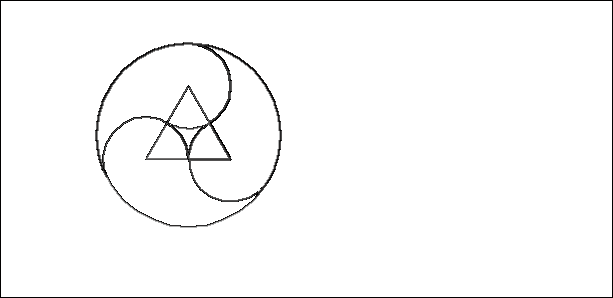 Tereňová
kd
7 cm
C
D
z
A
B
3 cm
3 cm
3 cm
3 cm
3 cm
9
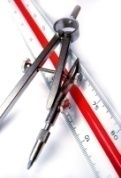 V lineárnej perspektíve zostrojte obraz štvorcovej siete v priečelnej polohe. Strana štvorca je 60 cm. Výška horizontu je 140 cm. Štvorcovú sieť zobrazte v zmenšení, keď je výška horizontu 7 cm a dištancia 18 cm.
k
Postup rysovania:
4) Zobrazíme štvorcovú sieť v zvislej rovine kolmej na priemetňu . Na zvislej priamke k, A  k, sa zachováva dĺžka.
3 cm
3 cm
3 cm
H
DĽ
h
3 cm
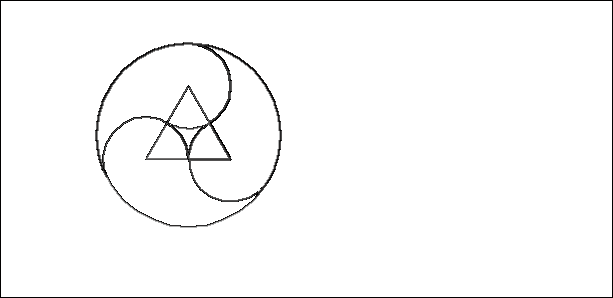 Tereňová
kd
7 cm
3 cm
C
D
z
A
B
3 cm
3 cm
3 cm
3 cm
3 cm
10
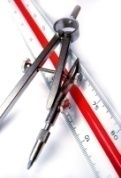 V lineárnej perspektíve zostrojte obraz štvorcovej siete v priečelnej polohe. Strana štvorca je 60 cm. Výška horizontu je 140 cm. Štvorcovú sieť zobrazte v zmenšení, keď je výška horizontu 7 cm a dištancia 18 cm.
k
Postup rysovania:
5) Zobrazíme štvorcovú sieť v rovine rovnobežnej s priemetňou. Štvorce sa zobrazia do štvorcov.

6) Doplníme štvorcovú sieť v zvislej rovine a vo vodorovnej rovine. 
Poznámka: Tieto siete môžeme podľa potreby vynechať.
H
DĽ
h
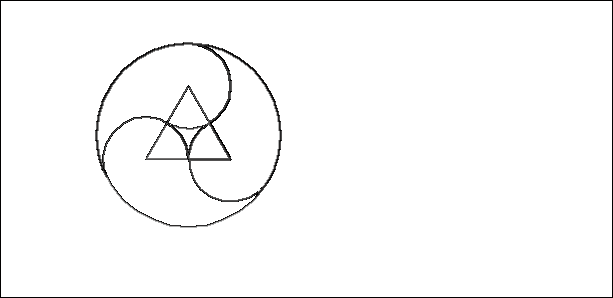 Tereňová
kd
7 cm
3 cm
C
D
z
A
B
3 cm
3 cm
3 cm
3 cm
3 cm
11
Poznámka: Ak v nákresni nie je dostupný žiadny dištančník, tak zostrojíme stred Q úsečky AB. Úbežník priamky QD je bod DĽ/2 na horizonte h, HDĽ/2 = d/2.
∞DĽ/2
∞DĽ
D
C
kd/2
A
B
Q
d/2
H
DĽ
DĽ/2
h
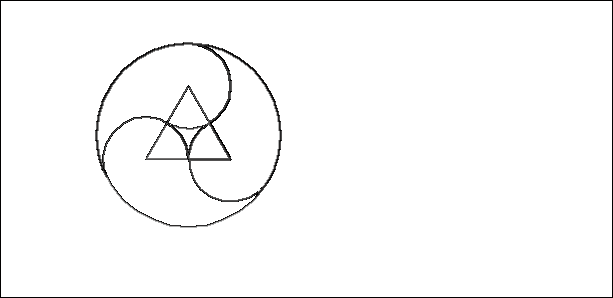 Tereňová
kd
C
D
z
Q
A
B
3 cm
3 cm
3 cm
3 cm
3 cm
12
Štvorcová sieť v priečelnej polohe
Výška horizontu a poloha hlavného bodu vplývajú na výsledný obraz štvorcovej siete.
z
H
h
H
H
h
h
h
H
z
z
z
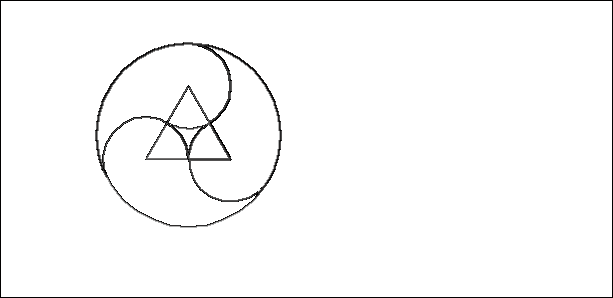 Tereňová
Poznámka: Táto perspektíva je niekedy nesprávne nazývaná jednoúbežníková perspektíva. Na zobrazenie štvorcovej siete sme použili tri úbežníky, z ktorých len jeden je vlastný bod (hlavný bod). Objekt, ktorý zobrazujeme pomocou tejto siete, môže obsahovať priamky ľubovoľných smerov (pozri príklad P19).
13
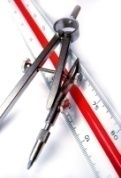 V lineárnej perspektíve zostrojte obraz kružnice, ktorá je vpísaná do štvorca KLMN v štvorcovej sieti z príkladu P17.
k
P18
N
Kružnica vpísaná do štvorca KLMN leží v zvislej rovine kolmej na priemetňu . Kružnica sa zobrazí do elipsy.
M
H
DĽ
h
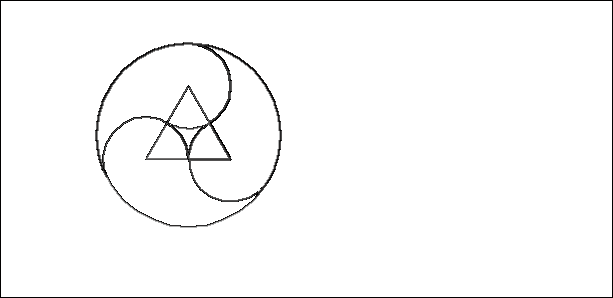 L
Tereňová
kd
7 cm
K
3 cm
C
D
z
A
B
3 cm
3 cm
3 cm
3 cm
3 cm
14
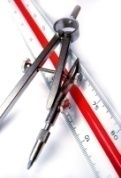 V lineárnej perspektíve zostrojte obraz kružnice, ktorá je vpísaná do štvorca KLMN v štvorcovej sieti z príkladu P17.
k
Postup rysovania:
1) Kružnica má stred v bode O a prechádza bodmi 1, 2, 3 a 4. Konštrukciou 8 bodov a 8 dotyčníc (pozri príklad P12 v kapitole P2.1) zostrojíme body 5, 6, 7 a 8 elipsy a dotyčnice elipsy v týchto bodoch.
N
4
8
7
M
Poznámka: Bod O nie je stred elipsy.
1
3
O
H
DĽ
h
6
Ko
5
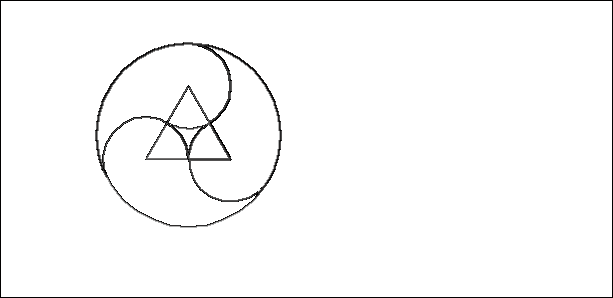 L
Tereňová
45°
2
kd
7 cm
K
3 cm
C
D
z
A
B
3 cm
3 cm
3 cm
3 cm
3 cm
15
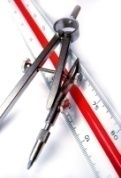 V lineárnej perspektíve zostrojte pomocou štvorcovej siete v priečelnej polohe obraz objektu, ktorého podstava leží v základnej rovine. Objekt je daný pôdorysom a nárysom v štvorcovej sieti. Strana štvorca je 40 cm. Výška horizontu je 160 cm. Objekt zobrazte v zmenšení, keď je výška horizontu 8 cm a dištancia 18 cm.
P19
Príklad rysujte na papier A4 na šírku.
Postup rysovania:

1) Vypočítame mierku:
h2
|h, z| = 160 cm – v skutočnosti
|h, z| = 8 cm – zmenšené (v mierke)
–––––––––––––––––––––
Mierka je  8 : 160 = 1 : 20
x1,2
= z2
Výpočet zmenšenej dĺžky strany štvorca (v mierke):

8 cm...............160 cm
x cm.................40 cm
–––––––––––––––––––––
x / 8 = 40 / 160
     x = 2 cm
1
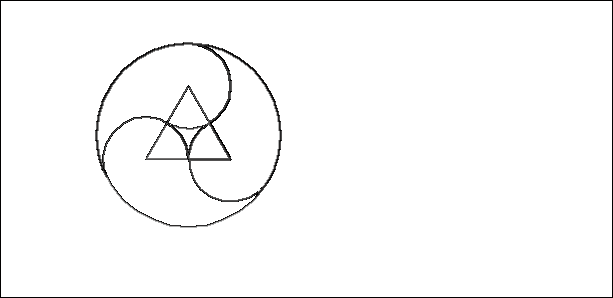 Tereňová
Poznámka: Priemetňu  zvolíme tak, aby štvorcová sieť bola v priečelnej polohe. Priemetňa je rovnobežná s nárysňou a jedna stena objektu leží v priemetni. Podľa zadaných rozmerov je horizont vo výške 4 štvorcov. Na zobrazenie objektu stačí zostrojiť sieť 7x5 štvorcov v základnej rovine a 7 štvorcov do výšky.
16
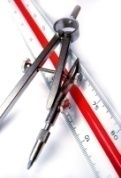 V lineárnej perspektíve zostrojte pomocou štvorcovej siete v priečelnej polohe obraz objektu, ktorého podstava leží v základnej rovine. Objekt je daný pôdorysom a nárysom v štvorcovej sieti. Strana štvorca je 40 cm. Výška horizontu je 160 cm. Objekt zobrazte v zmenšení, keď je výška horizontu 8 cm a dištancia 18 cm.
Postup rysovania:
2) Zobrazíme základnicu, horizont a hlavný bod.
|h, z| = 8 cm
h2
Poznámka: Hlavný bod zvoľte tak, aby bol jeden dištančník (ľavý alebo pravý) dostupný v nákresni.
|HDP| = d = 18 cm
x1,2
H
DP
h
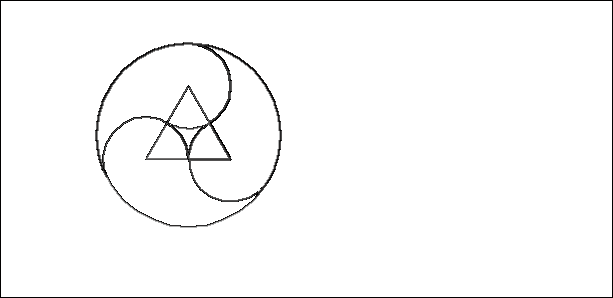 kd
Tereňová
8 cm
z
17
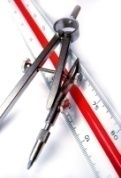 V lineárnej perspektíve zostrojte pomocou štvorcovej siete v priečelnej polohe obraz objektu, ktorého podstava leží v základnej rovine. Objekt je daný pôdorysom a nárysom v štvorcovej sieti. Strana štvorca je 40 cm. Výška horizontu je 160 cm. Objekt zobrazte v zmenšení, keď je výška horizontu 8 cm a dištancia 18 cm.
Postup rysovania:
3) Zobrazíme štvorcovú sieť 7x5x7 (pozri príklad P17).
k
Poznámka: Štvorcová sieť leží v zornom kužeľovom priestore, t. j. obraz siete je v kružnici správneho zobrazenia kz. Pre  = 45° je kz = kd.
h2
2 cm
x1,2
2 cm
2 cm
H
DP
h
2 cm
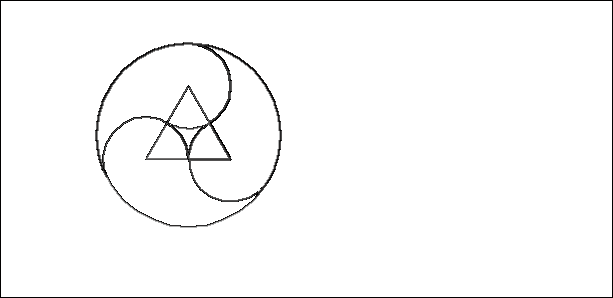 kd
Tereňová
2 cm
8 cm
2 cm
2 cm
z
A
2 cm
2 cm
2 cm
2 cm
2 cm
2 cm
2 cm
18
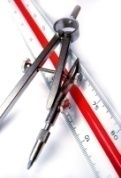 V lineárnej perspektíve zostrojte pomocou štvorcovej siete v priečelnej polohe obraz objektu, ktorého podstava leží v základnej rovine. Objekt je daný pôdorysom a nárysom v štvorcovej sieti. Strana štvorca je 40 cm. Výška horizontu je 160 cm. Objekt zobrazte v zmenšení, keď je výška horizontu 8 cm a dištancia 18 cm.
Postup rysovania:
4) Zobrazíme 2 hranoly, z ktorých sa skladá objekt. Doplníme úbežník U vodorovných hrán, U  h.
k
h2
x1,2
H
DP
U
h
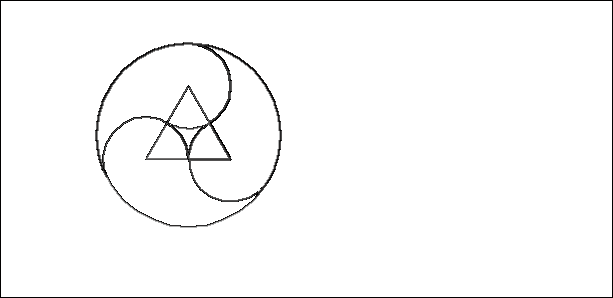 kd
Tereňová
8 cm
z
A
19
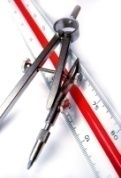 V lineárnej perspektíve zostrojte pomocou štvorcovej siete v priečelnej polohe obraz objektu, ktorého podstava leží v základnej rovine. Objekt je daný pôdorysom a nárysom v štvorcovej sieti. Strana štvorca je 40 cm. Výška horizontu je 160 cm. Objekt zobrazte v zmenšení, keď je výška horizontu 8 cm a dištancia 18 cm.
Postup rysovania:
5) Zobrazíme kružnicu v základnej rovine so stredom O. Kružnica je vpísaná do štvorca KLMN. Elipsu zostrojíme konštrukciou 8 bodov a 8 dotyčníc (pozri príklad P12 v kapitole P2.1).
k
h2
x1,2
N1
M1
K1
L1
H
DP
U
h
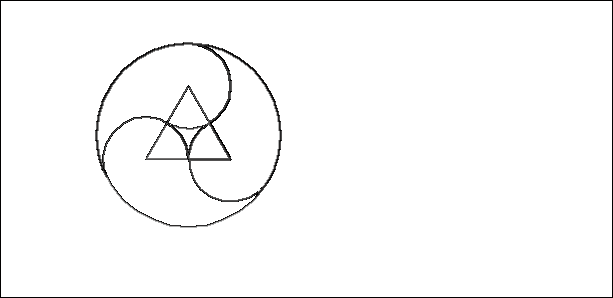 kd
Tereňová
8 cm
N
M
O
L
K
45°
z
A
Lo
20
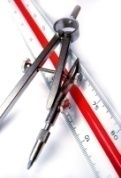 V lineárnej perspektíve zostrojte pomocou štvorcovej siete v priečelnej polohe obraz objektu, ktorého podstava leží v základnej rovine. Objekt je daný pôdorysom a nárysom v štvorcovej sieti. Strana štvorca je 40 cm. Výška horizontu je 160 cm. Objekt zobrazte v zmenšení, keď je výška horizontu 8 cm a dištancia 18 cm.
Postup rysovania:
6) Pomocou zvislých priamok zostrojíme body elipsy v rovine rovnobežnej so základnou rovinou.
Poznámka: Zostrojené elipsy nie sú rovnaké.

7) Doplníme obrys valca.
k
h2
x1,2
H
DP
U
h
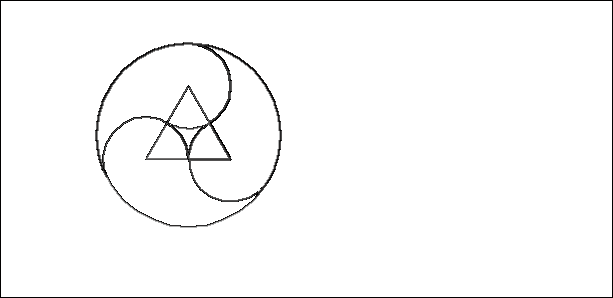 kd
Tereňová
8 cm
O
z
A
21
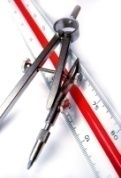 V lineárnej perspektíve zostrojte pomocou štvorcovej siete v priečelnej polohe obraz objektu, ktorého podstava leží v základnej rovine. Objekt je daný pôdorysom a nárysom v štvorcovej sieti. Strana štvorca je 40 cm. Výška horizontu je 160 cm. Objekt zobrazte v zmenšení, keď je výška horizontu 8 cm a dištancia 18 cm.
Postup rysovania:
8) Zobrazíme iba viditeľné hrany objektu.
k
h2
x1,2
H
DP
U
h
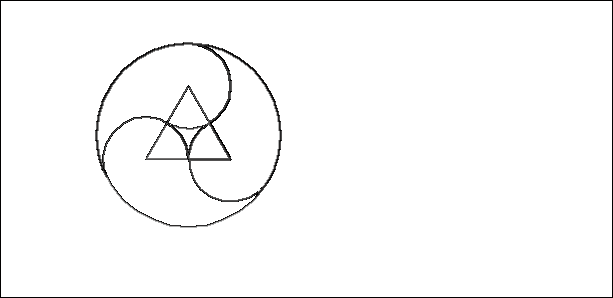 kd
Tereňová
8 cm
z
A
22
Poznámka: Ak nezáleží na skutočných rozmeroch (výška horizontu a strana štvorca), tak tieto rozmery nie sú potrebné pre zobrazenie siete a objektu v lineárnej perspektíve. Stačí vedieť, v akej výške je horizont.
Príklad. V lineárnej perspektíve zostrojte pomocou štvorcovej siete v priečelnej polohe obraz objektu, ktorého podstava leží v základnej rovine. Objekt je daný pôdorysom a nárysom v štvorcovej sieti. Horizont je vo výške 4 štvorcov.
h2
Zobrazíme základnicu, horizont a hlavný bod. Výška horizontu je ľubovoľná.
Horizont je vo výške 4 štvorcov, t. j. vzdialenosť základnice a horizontu rozdelíme sa 4 zhodné časti. Tým určíme dĺžku x strany štvorca.
Zvolíme dištanciu v nákresni.
Pokračujeme ako v predchádzajúcom príklade.
x1,2
h
H
x
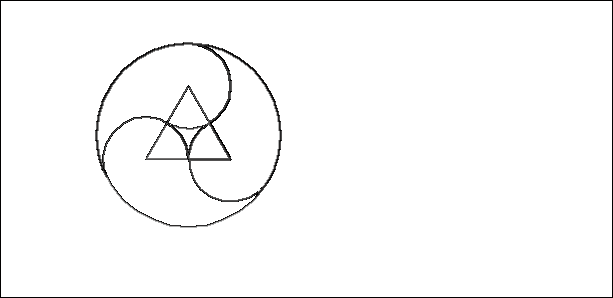 x
Tereňová
x
x
z
23
Použitie perspektívy v umení – štvorcová sieť v priečelnej polohe
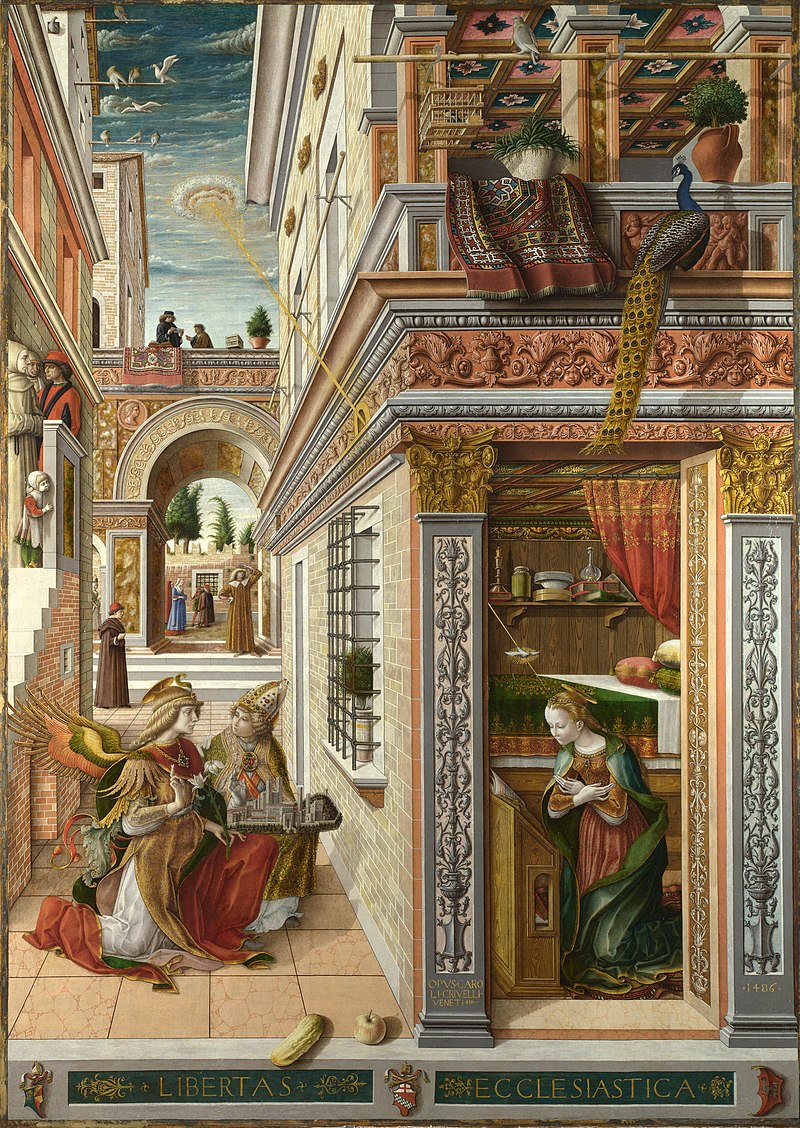 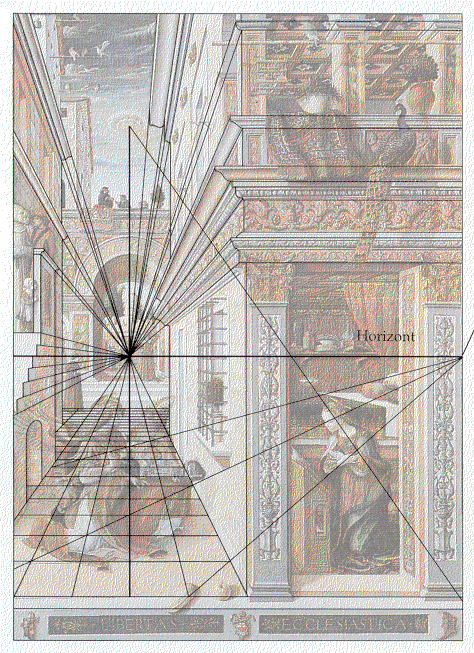 Carlo Crivelli: Zvestovanie so sv. Emidiom, 1486
Obraz v Národnej galérii v Londýne
Zdroj obrázkov: [A. Coleová: Perspektíva]
24
Použitie perspektívy v umení – štvorcová sieť v priečelnej polohe
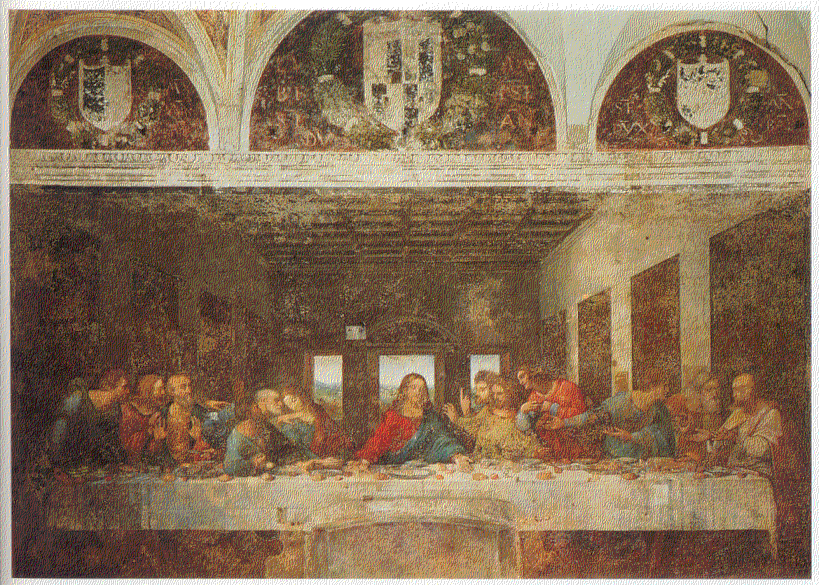 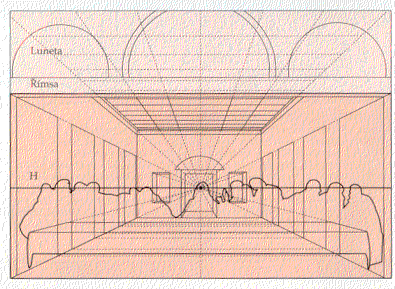 Leonardo da Vinci: Posledná večera, 1498
Zdroj obrázkov: [A. Coleová: Perspektíva]
25
Perspektíva ulice – štvorcová sieť v priečelnej polohe
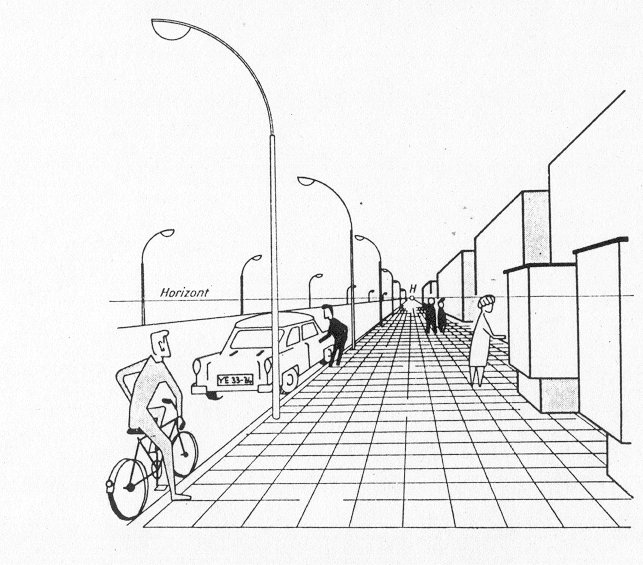 Zdroj obrázka: [Fucke, Kirch, Nickel]
26
Návrh interiéru – štvorcová sieť v priečelnej polohe
Poznámka: Štvorcové siete sú vhodné ako podklad pri kreslení návrhu interiéru alebo exteriéru.
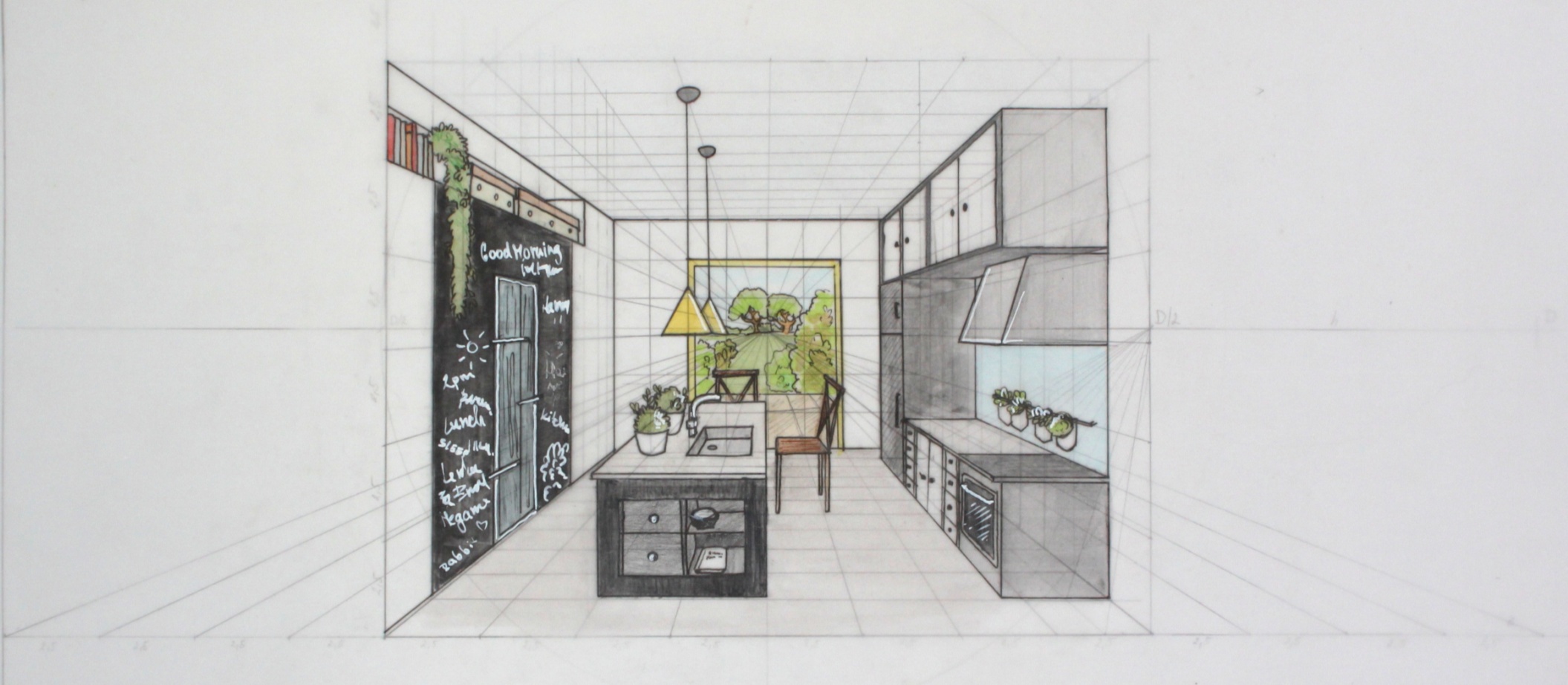 Práca študenta: Lenka Brabcová, FA STU, školský rok 2012/13
27
Návrh interiéru – štvorcová sieť v priečelnej polohe
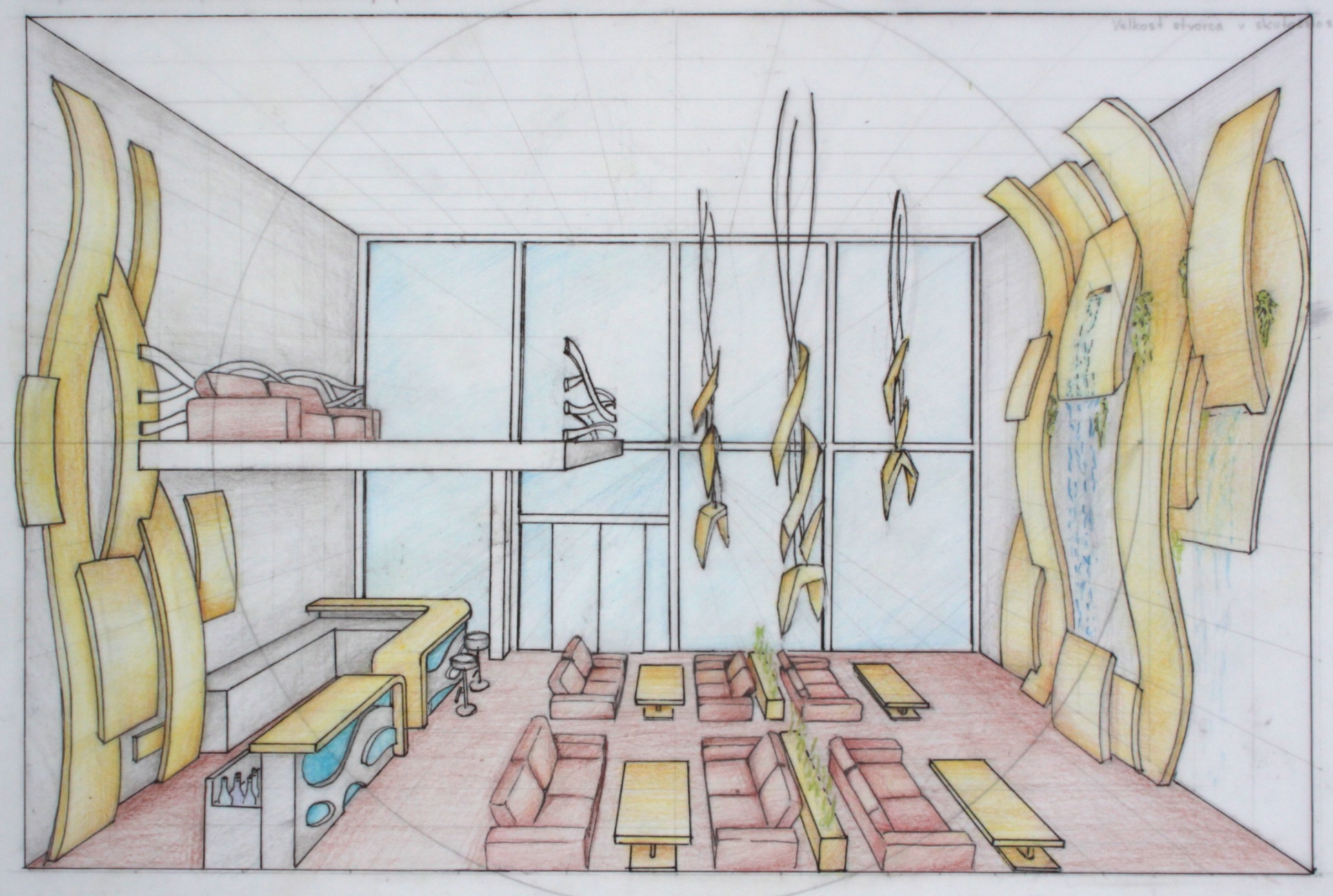 Práca študenta: Marko Bača, VŠVU, školský rok 2012/13
28
Návrh interiéru – štvorcová sieť v priečelnej polohe
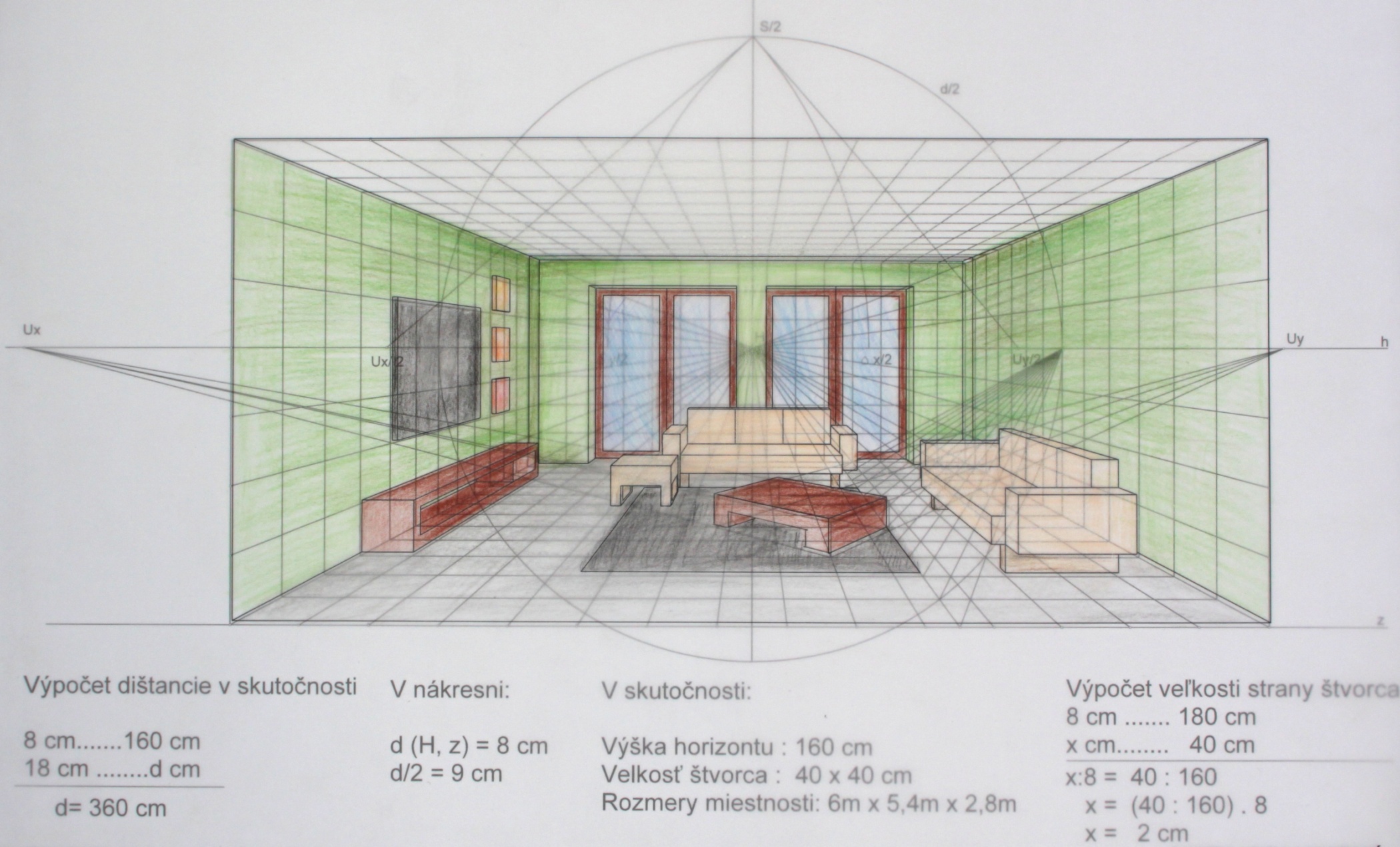 Práca študenta: Anita Czaniková, FA STU, školský rok 2012/13
29
Návrh interiéru – štvorcová sieť v priečelnej polohe
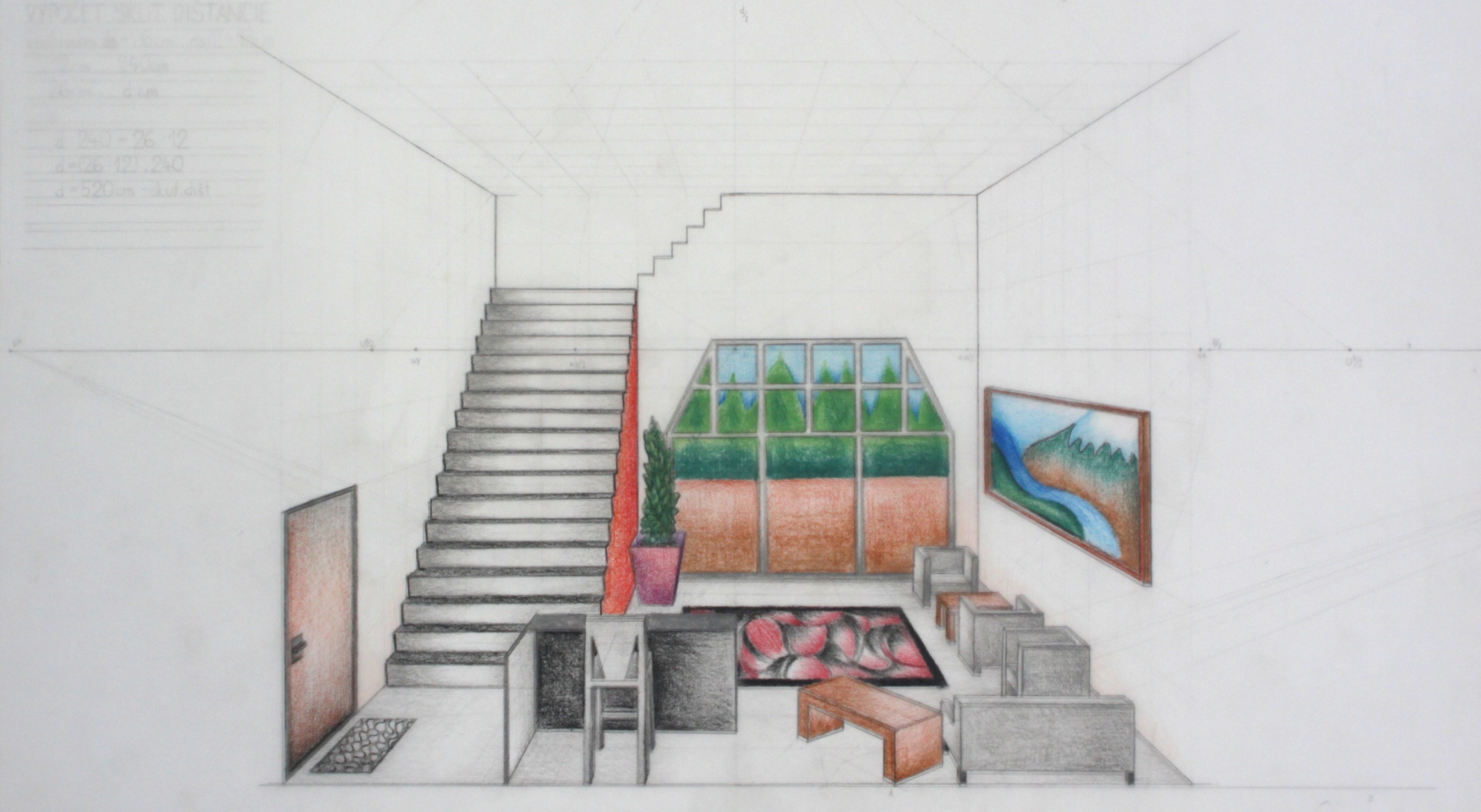 Práca študenta: Miriam Mojžišová, FA STU, školský rok 2013/14
30
Návrh interiéru – štvorcová sieť v priečelnej polohe
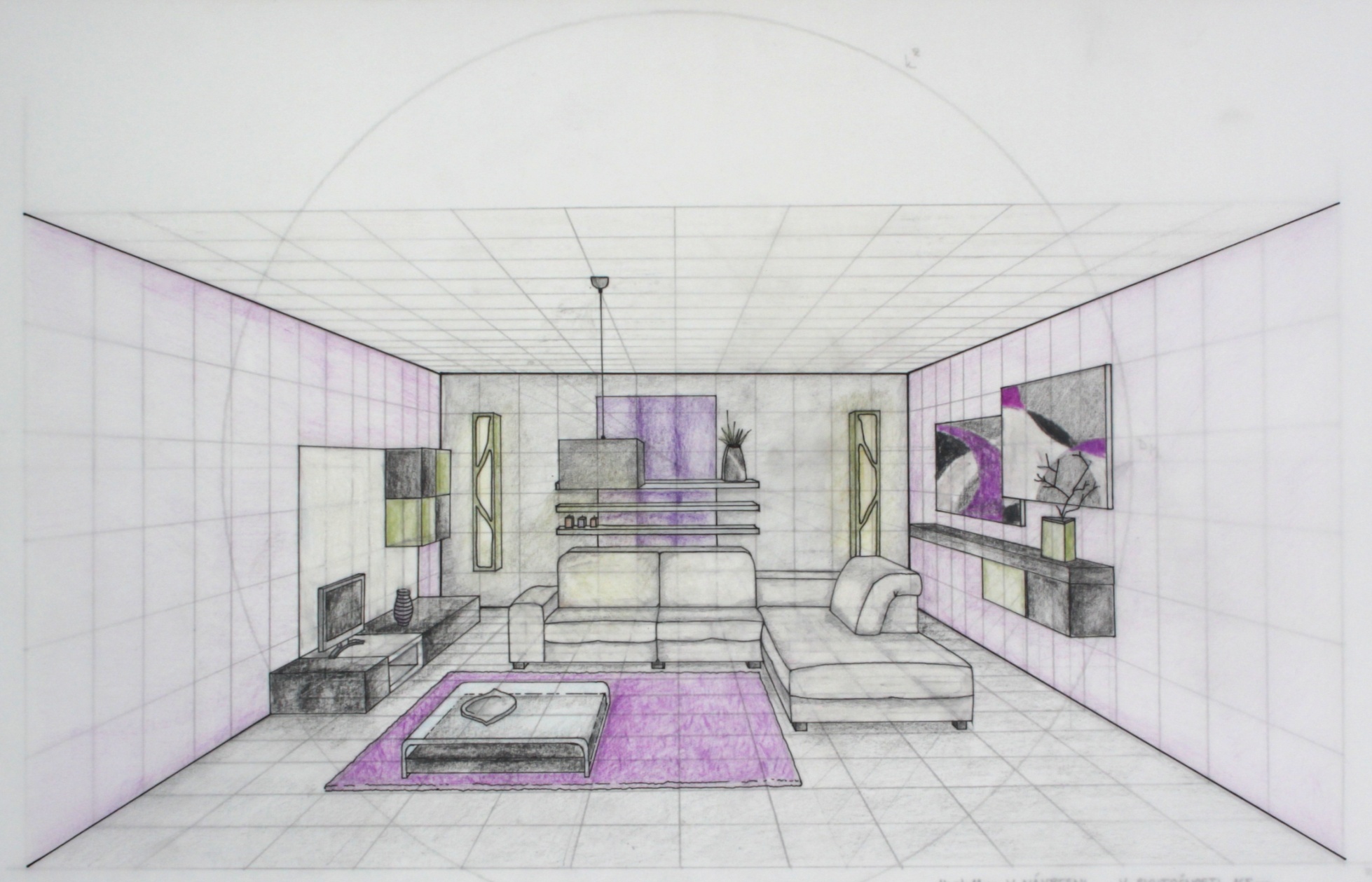 Práca študenta: Monika Šebová, FA STU, školský rok 2010/11
31
Návrh interiéru – štvorcová sieť v priečelnej polohe
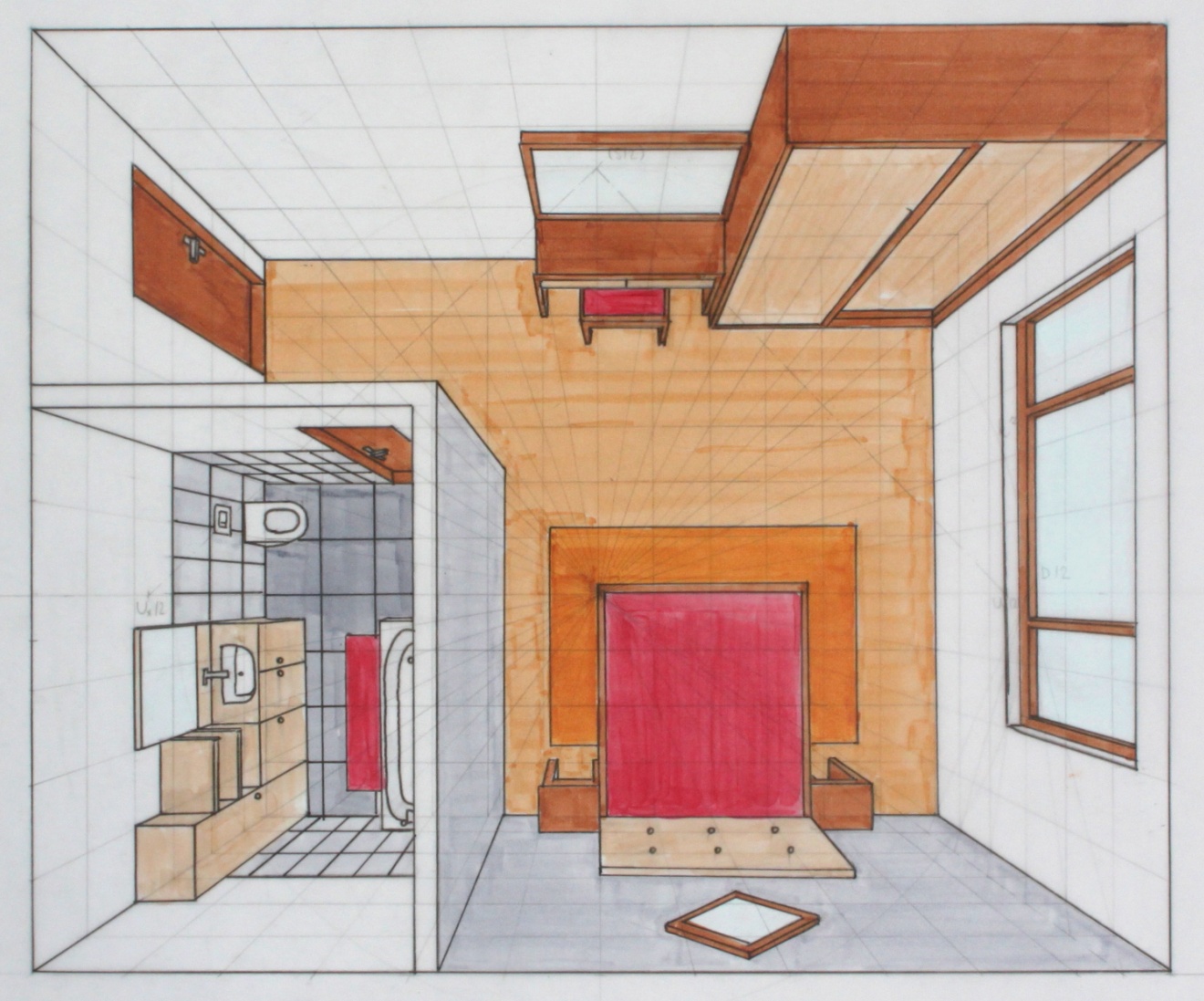 Práca študenta: Simona Farkašová, FA STU, školský rok 2012/13
32
Štvorcová sieť v priečelnej polohe – objekty v nepriečelnej polohe a nepravidelné objekty
H
U
h
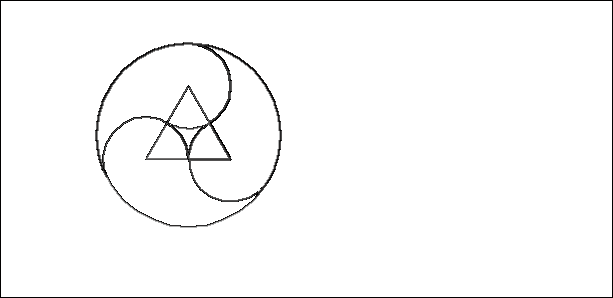 Tereňová
Pôdorys
Obrázok nakreslený podľa: [Fucke, Kirch, Nickel]
Poznámka: Pomocou štvorcovej siete v priečelnej polohe môžeme zobraziť aj objekty v nepriečelnej polohe a aj nepravidelné objekty. Zobrazujeme ich bodovo, pomocou priesečníkov so štvorcovou sieťou.
33
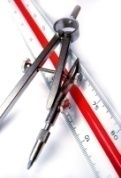 V lineárnej perspektíve zostrojte obraz šesťuholníkovej siete v priečelnej polohe. Daný je vrchol A šesťuholníka, A  z. Strana šesťuholníka je 45 cm. Výška horizontu je 90 cm. Šesťuholníkovú sieť zobrazte v zmenšení, keď je výška horizontu 8 cm a dištancia 11 cm.
P20
Príklad rysujte na papier A4 na šírku.
Postup rysovania:

1) Vypočítame mierku:
|h, z| = 90 cm – v skutočnosti
|h, z| = 8 cm – zmenšené (v mierke)
–––––––––––––––––––––––––––––
Mierka je  8 : 90
Výpočet zmenšenej dĺžky strany šesťuholníka (v mierke):

8 cm.................90 cm
x cm.................45 cm
–––––––––––––––––––––
x / 8 = 45 / 90
     x = 4 cm
∞U1
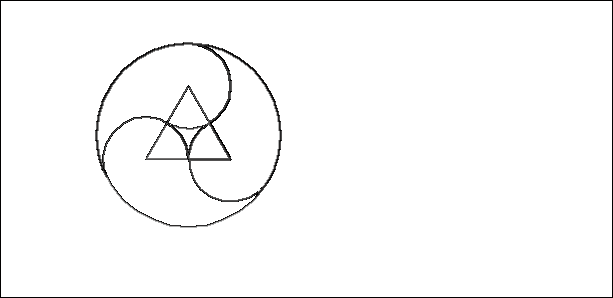 E
D
Tereňová
∞U2
F
C
O
z
A
B
Šesťuholníková sieť
34
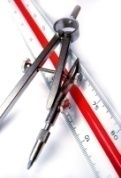 V lineárnej perspektíve zostrojte obraz šesťuholníkovej siete v priečelnej polohe. Daný je vrchol A šesťuholníka, A  z. Strana šesťuholníka je 45 cm. Výška horizontu je 90 cm. Šesťuholníkovú sieť zobrazte v zmenšení, keď je výška horizontu 8 cm a dištancia 11 cm.
Postup rysovania:
2) Zobrazíme základnicu, horizont a hlavný bod.
|h, z| = 8 cm
Poznámka: Horizont zvoľte tak, aby nad horizontom bolo v nákresni 11 cm.
11 cm
h
H
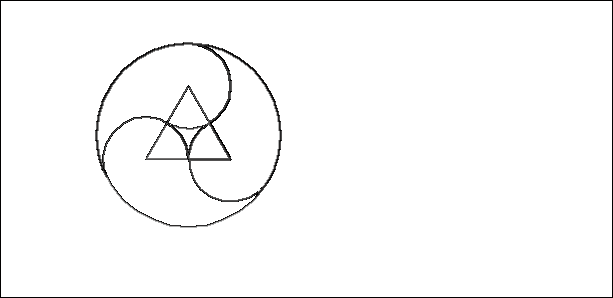 Tereňová
8 cm
z
35
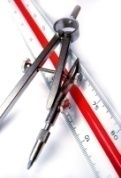 V lineárnej perspektíve zostrojte obraz šesťuholníkovej siete v priečelnej polohe. Daný je vrchol A šesťuholníka, A  z. Strana šesťuholníka je 45 cm. Výška horizontu je 90 cm. Šesťuholníkovú sieť zobrazte v zmenšení, keď je výška horizontu 8 cm a dištancia 11 cm.
(S)
60°
Postup rysovania:
3) Zobrazíme sieť v základnej rovine. Pri konštrukcii perspektívy šesťuholníkov použijeme úbežníky strán a uhlopriečok, ktoré zostrojíme pomocou sklopenia smerovej roviny ' do priemetne.
120°
kd
Poznámka: Šesťuholníková sieť leží v zornom kužeľovom priestore, t. j. obraz siete je v kružnici správneho zobrazenia kz. Pre  = 45° je kz = kd.
h
U1
U2
H
∞U1
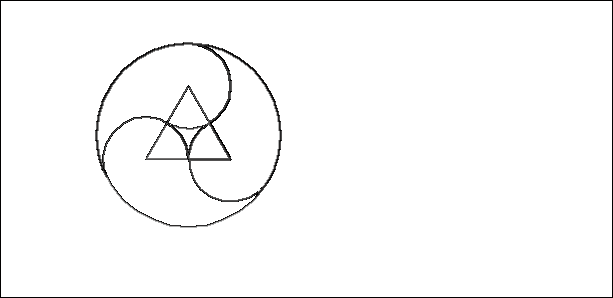 E
D
Tereňová
∞U2
F
C
O
E
D
A
B
F
O
C
z
36
A
B
4 cm
4 cm
4 cm
4 cm
Šesťuholníky v nepriečelnej polohe
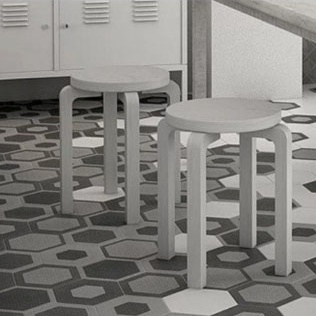 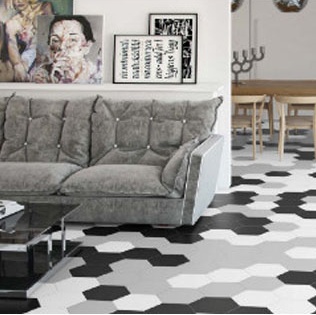 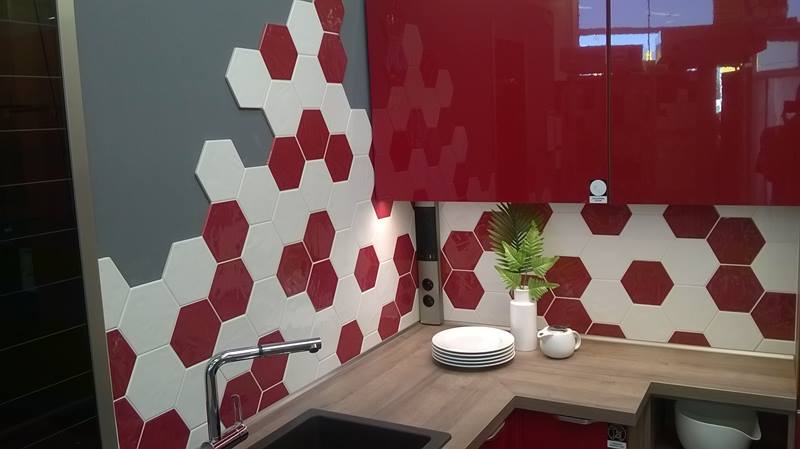 Šesťuholníky vo vodorovnej rovine
Šesťuholníky v zvislých rovinách
http://stenyapodlahy.sk/obklady-dlazby-podlahy/keramicke-obklady-dlazby/mnohouholniky/c37002
https://www.siko.sk/exabright/tonalite/serie
37
Štvorcová sieť v nepriečelnej polohe
38
Štvorcová sieť v nepriečelnej polohe
Štvorcová sieť obsahuje 3 smery priamok:
vodorovné priamky, ich úbežník je vlastný bod U1s na horizonte h
vodorovné priamky, ich úbežník je vlastný bod U2s na horizonte h
zvislé priamky, ich úbežník je nevlastný bod ∞U3s

∞U3s
Štvorec ABCD leží v základnej rovine .

Úbežníky UABs a UBCs ležia na horizonte h.
UABs = U1s
UBCs = U2s
h
K
N
U2s
Y
X
'
H
S
Štvorec KLMN leží v zvislej rovine.

KL   → ∞UKLs je nevlastný bod ∞U3s
KN  AB → UKNs = UABs = U1s
L
90°
M
U
U1s
V

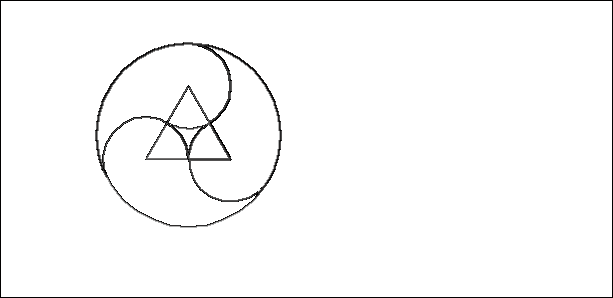 D
S1
Tereňová
A
C
H1
B
Štvorec XYUV leží v zvislej rovine.

XV   → ∞UXVs je nevlastný bod ∞U3s
XY  BC → UXYs = UBCs = U2s
z
39
Štvorcová sieť v nepriečelnej polohe
Zvyčajne zostrojujeme štvorcovú sieť v základnej rovine a v dvoch zvislých rovinách (za objektom).
Je vhodné zvoliť vrchol jedného štvorca v základnej rovine na základnici z.
Dĺžka úsečiek sa zachováva na zvislej priamke k  .

Úbežníky U1s a U2s zostrojíme pomocou sklopenia smerovej roviny ' do priemetne . 
∡ (U1s(S)U2s) = 90°

(S)
kd
k
90°
h
U2s
'
H
S
90°
U1s
Zmenšenie perspektívy siete:

Objekty a štvorcovú sieť budeme zobrazovať v zmenšení (v mierke) analogicky ako v priečelnej polohe.

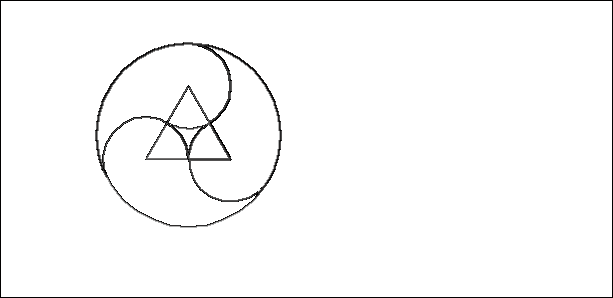 S1
Tereňová
H1
z
40
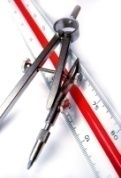 V lineárnej perspektíve zostrojte obraz štvorcovej siete v nepriečelnej polohe. Strana štvorca je 50 cm. Výška horizontu je 150 cm. Štvorcovú sieť zobrazte v zmenšení, keď je výška horizontu 6 cm a dištancia 14 cm.
P21
Príklad rysujte na papier A4 na šírku.
Postup rysovania:

1) Vypočítame mierku:
|h, z| = 150 cm – v skutočnosti
|h, z| = 6 cm – zmenšené (v mierke)
–––––––––––––––––––––––––––––
Mierka je  6 : 150 = 1 : 25
Výpočet zmenšenej dĺžky strany štvorca (v mierke):

6 cm...............150 cm
x cm.................50 cm
–––––––––––––––––––––
x / 6 = 50 / 150
     x = 2 cm
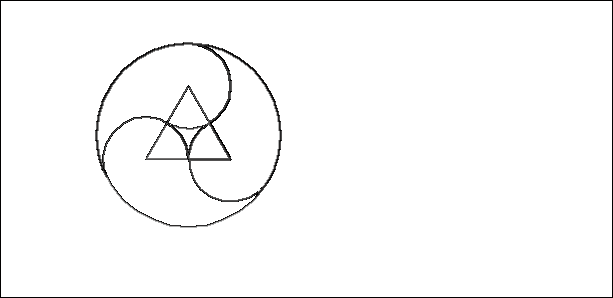 Tereňová
41
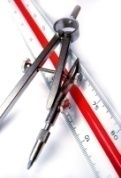 V lineárnej perspektíve zostrojte obraz štvorcovej siete v nepriečelnej polohe. Strana štvorca je 50 cm. Výška horizontu je 150 cm. Štvorcovú sieť zobrazte v zmenšení, keď je výška horizontu 6 cm a dištancia 14 cm.
Postup rysovania:
2) Zobrazíme základnicu, horizont a hlavný bod.
|h, z| = 6 cm
Poznámka: Horizont zvoľte tak, aby nad horizontom bolo v nákresni 14 cm.
kd
3) V základnej rovine zvolíme priamku a v nepriečelnej polohe. Na priamke a leží jedna strana štvorcov. Bod A  z je vrchol jedného štvorca.
14 cm
Poznámka: Štvorcová sieť leží v zornom kužeľovom priestore, t. j. obraz siete je v kružnici správneho zobrazenia kz. Pre  = 45° je kz = kd, pre  = 22,6° je kz = kd/2. 

Priamku a zvoľte tak, aby jej úbežník U1 bol na kraji papiera A4.
kd/2
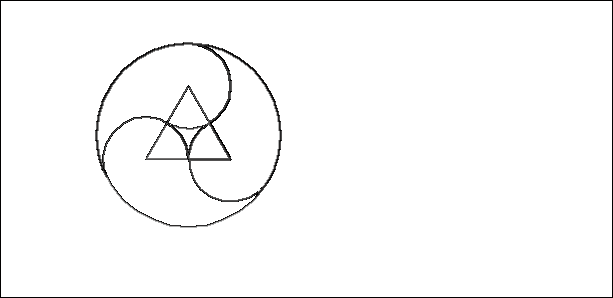 U1
Tereňová
H
h
a
6 cm
z
A
42
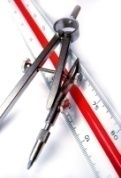 V lineárnej perspektíve zostrojte obraz štvorcovej siete v nepriečelnej polohe. Strana štvorca je 50 cm. Výška horizontu je 150 cm. Štvorcovú sieť zobrazte v zmenšení, keď je výška horizontu 6 cm a dištancia 14 cm.
(S)
Postup rysovania:
4) Zobrazíme štvorcovú sieť v základnej rovine. 
Na priamku a nanesieme úsečky dĺžky 2 cm. Použijeme merací bod priamky a (pozri príklad P1 v kapitole P2).
90°
kd
Pomocou sklopenia smerovej roviny ' do priemetne zostrojíme úbežník U2 priamok kolmých na priamku a. 
∡ (U1(S)U2) = 90°
(b')
(a')
Na priamku b nanesieme úsečky dĺžky 2 cm. Použijeme merací bod priamky b.
kd/2
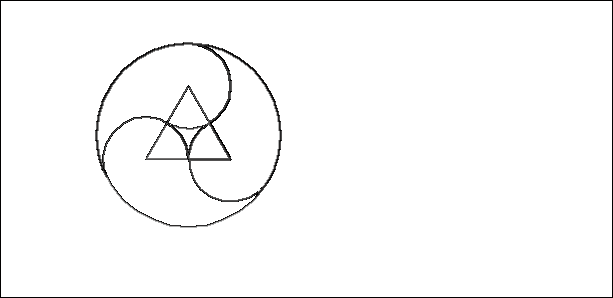 U1
U2
b
a
Tereňová
H
h
a
6 cm
b
C
D
B
z
A
2 cm
2 cm
2 cm
2 cm
2 cm
2 cm
2 cm
2 cm
2 cm
2 cm
B*
D*
43
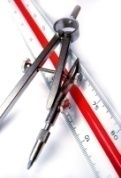 V lineárnej perspektíve zostrojte obraz štvorcovej siete v nepriečelnej polohe. Strana štvorca je 50 cm. Výška horizontu je 150 cm. Štvorcovú sieť zobrazte v zmenšení, keď je výška horizontu 6 cm a dištancia 14 cm.
(S)
Poznámka: Ak potrebujeme zostrojiť viac štvorcov a v nákresni nie je miesto na pomocné body na základnici z, tak použijeme uhlopriečky štvorcov s úbežníkom Uu.
∡ (U1(S)Uu) = 45°
90°
kd
45°
(b')
(a')
kd/2
Uu
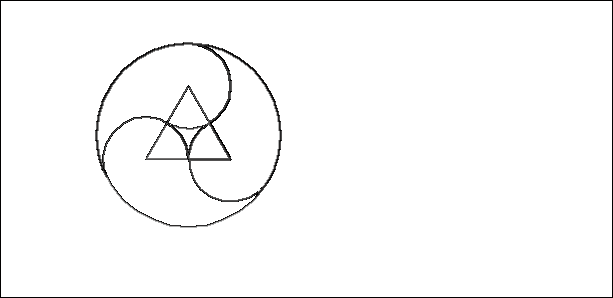 U1
U2
b
a
Tereňová
H
h
a
6 cm
b
C
D
B
z
A
2 cm
2 cm
2 cm
2 cm
2 cm
2 cm
2 cm
2 cm
2 cm
2 cm
B*
D*
44
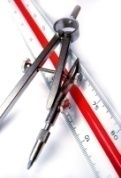 V lineárnej perspektíve zostrojte obraz štvorcovej siete v nepriečelnej polohe. Strana štvorca je 50 cm. Výška horizontu je 150 cm. Štvorcovú sieť zobrazte v zmenšení, keď je výška horizontu 6 cm a dištancia 14 cm.
(S)
Postup rysovania:
5) Zobrazíme štvorcovú sieť v zvislých rovinách. Na zvislej priamke k, A  k, sa zachováva dĺžka.
90°
kd
(b')
(a')
k
Poznámka: Táto perspektíva je niekedy nesprávne nazývaná dvojúbežníková perspektíva. Na zobrazenie štvorcovej siete sme použili tri úbežníky, z ktorých len dva sú vlastné body (ležiace na horizonte).
kd/2
2 cm
2 cm
2 cm
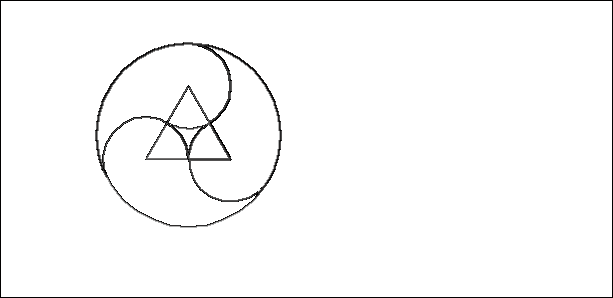 U1
U2
Tereňová
H
h
2 cm
a
6 cm
2 cm
b
C
2 cm
D
B
z
A
2 cm
2 cm
2 cm
2 cm
2 cm
2 cm
2 cm
2 cm
2 cm
2 cm
B*
D*
45
Poznámka: Ak v nákresni nie je dostupný bod (S), tak pri konštrukcii úbežníka U2 a meracích bodov a a b môžeme použiť rovnoľahlosť so stredom H a koeficientom ½.
(S)
HU1/2 = ½ HU1
HU2 = 2 HU2/2
Ha = 2 Ha/2
Hb = 2 Hb/2
kd
(S)/2
kd/2
90°
d/2
U1/2
U2/2
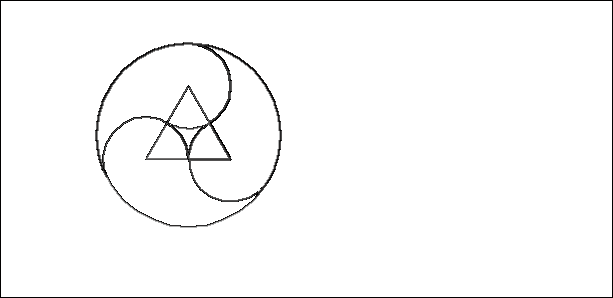 U1
U2
Tereňová
H
h
b
b/2
a/2
a
a
b
z
A
46
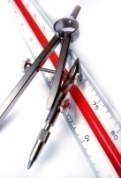 V lineárnej perspektíve zostrojte pomocou štvorcovej siete v nepriečelnej polohe obraz objektu, ktorého podstava leží v základnej rovine. Objekt je daný pôdorysom a nárysom v štvorcovej sieti. Strana štvorca je 50 cm. Výška horizontu je 150 cm. Objekt zobrazte v zmenšení, keď je výška horizontu 6 cm a dištancia 14 cm.
P22
Príklad rysujte na papier A4 na šírku.
Postup rysovania:

1) Vypočítame mierku:
|h, z| = 150 cm – v skutočnosti
|h, z| = 6 cm – zmenšené (v mierke)
–––––––––––––––––––––––––––––
Mierka je  6 : 150 = 1 : 25
h2
x1,2
A2
Výpočet zmenšenej dĺžky strany štvorca (v mierke):

6 cm...............150 cm
x cm.................50 cm
–––––––––––––––––––––
x / 6 = 50 / 150
     x = 2 cm
A1
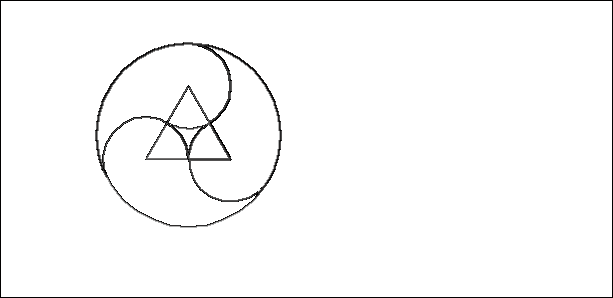 Tereňová
Poznámka: Priemetňu  zvolíme tak, aby štvorcová sieť bola v nepriečelnej polohe a aby bod A ležal v priemetni. Podľa zadaných rozmerov je horizont vo výške 3 štvorcov. Na zobrazenie objektu stačí zostrojiť sieť 4x6 štvorcov v základnej rovine a 6 štvorcov do výšky.
47
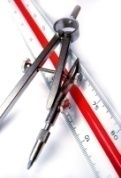 V lineárnej perspektíve zostrojte pomocou štvorcovej siete v nepriečelnej polohe obraz objektu, ktorého podstava leží v základnej rovine. Objekt je daný pôdorysom a nárysom v štvorcovej sieti. Strana štvorca je 50 cm. Výška horizontu je 150 cm. Objekt zobrazte v zmenšení, keď je výška horizontu 6 cm a dištancia 14 cm.
Postup rysovania:
2) Zobrazíme základnicu, horizont a hlavný bod.
|h, z| = 6 cm
kd
Poznámka: Horizont zvoľte tak, aby nad horizontom bolo v nákresni 14 cm.
3) V základnej rovine zvolíme priamku a v nepriečelnej polohe. Na priamke a bude ležať jedna strana štvorcov. Bod A  z je vrchol jedného štvorca.
14 cm
Poznámka: Štvorcová sieť leží v zornom kužeľovom priestore, t. j. obraz siete je v kružnici správneho zobrazenia kz. Pre  = 45° je kz = kd. 

Priamku a zvoľte tak, aby jej úbežník U1 bol na kraji papiera A4.
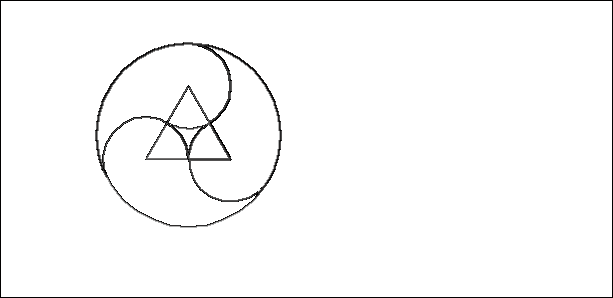 U1
Tereňová
H
h
a
6 cm
z
A
48
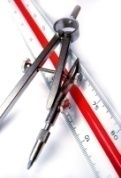 V lineárnej perspektíve zostrojte pomocou štvorcovej siete v nepriečelnej polohe obraz objektu, ktorého podstava leží v základnej rovine. Objekt je daný pôdorysom a nárysom v štvorcovej sieti. Strana štvorca je 50 cm. Výška horizontu je 150 cm. Objekt zobrazte v zmenšení, keď je výška horizontu 6 cm a dištancia 14 cm.
(S)
Postup rysovania:
4) Zobrazíme štvorcovú sieť 4x6x6 (pozri príklad P21).
90°
kd
(b')
(a')
k
x1,2
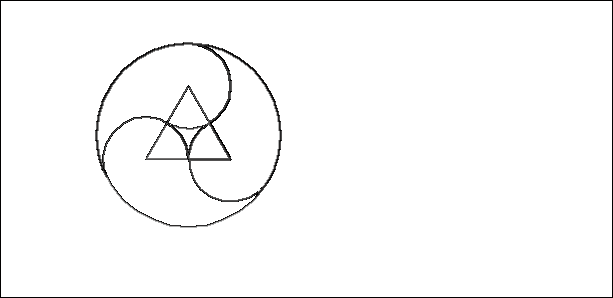 U1
U2
b
a
Tereňová
H
h
a
6 cm
b
2 cm
z
A
2 cm
2 cm
2 cm
2 cm
2 cm
2 cm
2 cm
2 cm
2 cm
2 cm
49
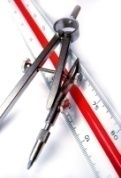 V lineárnej perspektíve zostrojte pomocou štvorcovej siete v nepriečelnej polohe obraz objektu, ktorého podstava leží v základnej rovine. Objekt je daný pôdorysom a nárysom v štvorcovej sieti. Strana štvorca je 50 cm. Výška horizontu je 150 cm. Objekt zobrazte v zmenšení, keď je výška horizontu 6 cm a dištancia 14 cm.
(S)
Postup rysovania:
5) Zobrazíme hranol.
90°
32
K2
L2
6) Zobrazíme polkružnicu so stredom O. Polelipsu zostrojíme konštrukciou 8 bodov a 8 dotyčníc (pozri príklad P12, kapitola P2.1). 
Poznámka: Kvôli prehľadnosti môžeme pri konštrukcii použiť body 1* a L* na zvislej priamke k.
kd
12
22
O2
(a')
k
x1,2
L*
L
O1
3
K
45°
4
L*o
5
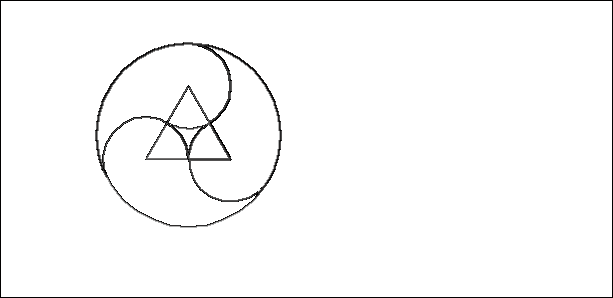 U1
U2
Tereňová
1
2
O
1*
H
h
a
6 cm
b
z
A
2 cm
2 cm
50
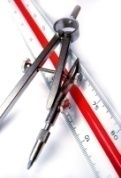 V lineárnej perspektíve zostrojte pomocou štvorcovej siete v nepriečelnej polohe obraz objektu, ktorého podstava leží v základnej rovine. Objekt je daný pôdorysom a nárysom v štvorcovej sieti. Strana štvorca je 50 cm. Výška horizontu je 150 cm. Objekt zobrazte v zmenšení, keď je výška horizontu 6 cm a dištancia 14 cm.
(S)
Postup rysovania:
7) Zobrazíme druhú polkružnicu. Body polelipsy zostrojíme pomocou priamok s úbežníkom U1.
Poznámka: Zostrojené polelipsy nie sú rovnaké.

8) Doplníme obrys valca.
90°
32
K2
L2
kd
12
22
O2
(b')
(a')
k
x1,2
L
O1
3
K
4
3'
5
4'
5'
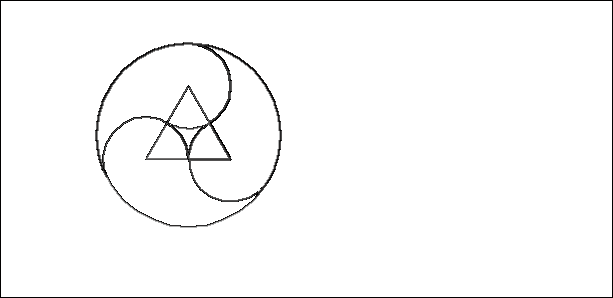 U1
U2
Tereňová
2'
1
1'
2
O'
O
H
h
a
6 cm
b
z
A
2 cm
2 cm
51
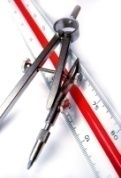 V lineárnej perspektíve zostrojte pomocou štvorcovej siete v nepriečelnej polohe obraz objektu, ktorého podstava leží v základnej rovine. Objekt je daný pôdorysom a nárysom v štvorcovej sieti. Strana štvorca je 50 cm. Výška horizontu je 150 cm. Objekt zobrazte v zmenšení, keď je výška horizontu 6 cm a dištancia 14 cm.
(S)
Postup rysovania:
9) Zobrazíme iba viditeľné hrany objektu.
90°
kd
(b')
(a')
k
x1,2
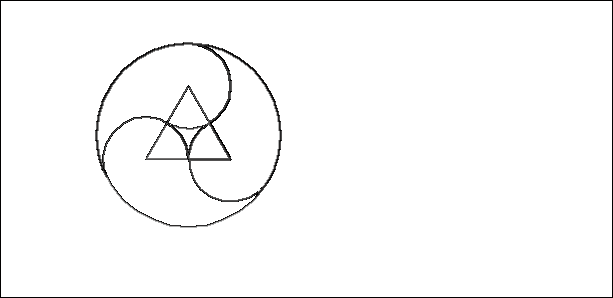 U1
U2
Tereňová
H
h
a
6 cm
b
z
A
2 cm
2 cm
52
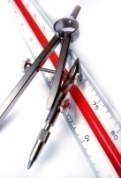 V lineárnej perspektíve zostrojte pomocou štvorcovej siete v nepriečelnej polohe obraz objektu, ktorého podstava leží v základnej rovine. Objekt je daný pôdorysom a nárysom v štvorcovej sieti. Horizont je vo výške 3 štvorcov.
P23
Príklad rysujte na papier A4 na šírku.
h2
A2
x1,2
A1
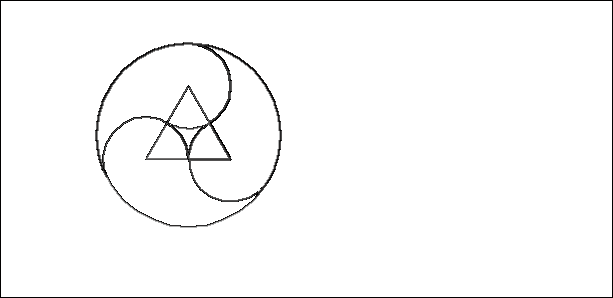 Tereňová
Poznámka: Priemetňu  zvolíme tak, aby štvorcová sieť bola v nepriečelnej polohe a aby bod A ležal v priemetni. Na zobrazenie objektu stačí zostrojiť sieť 6x3 štvorcov v základnej rovine a 6 štvorcov do výšky.
53
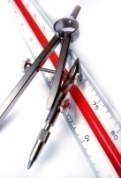 V lineárnej perspektíve zostrojte pomocou štvorcovej siete v nepriečelnej polohe obraz objektu, ktorého podstava leží v základnej rovine. Objekt je daný pôdorysom a nárysom v štvorcovej sieti. Horizont je vo výške 3 štvorcov.
Postup rysovania:
1) Zobrazíme základnicu, horizont a hlavný bod. Výška horizontu je ľubovoľná.

2) Zvolíme dištanciu v nákresni.
3) V základnej rovine zvolíme priamku a v nepriečelnej polohe. Na priamke a bude ležať jedna strana štvorcov. Bod A  z je vrchol jedného štvorca.
Poznámka: Štvorcová sieť leží v zornom kužeľovom priestore, t. j. obraz siete je v kružnici správneho zobrazenia kz. Pre  = 45° je kz = kd. 

Priamku a zvoľte tak, aby jej úbežník U1 bol na kraji papiera A4.
4) Horizont je vo výške 3 štvorcov, t. j. vzdialenosť základnice a horizontu rozdelíme sa 3 zhodné časti. Tým určíme dĺžku x strany štvorca.
U1
H
h
x
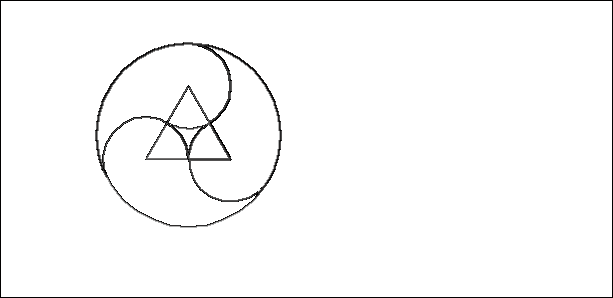 Tereňová
a
kd
x
x
54
A
z
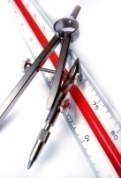 V lineárnej perspektíve zostrojte pomocou štvorcovej siete v nepriečelnej polohe obraz objektu, ktorého podstava leží v základnej rovine. Objekt je daný pôdorysom a nárysom v štvorcovej sieti. Horizont je vo výške 3 štvorcov.
(S)
k
Postup rysovania:
5) Zobrazíme štvorcovú sieť 6x3x6 (pozri príklad P21).
(b')
90°
(a')
h2
x
x1,2
x
x
U1
b
a
U2
H
h
x
x
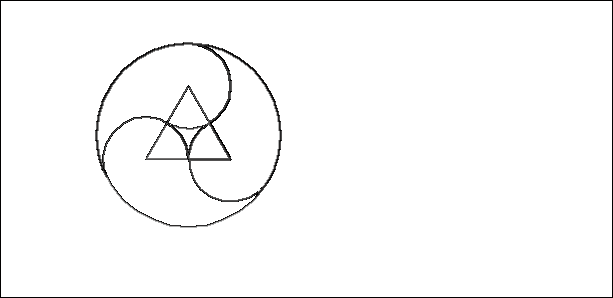 Tereňová
b
a
x
kd
x
x
x
55
A
z
x
x
x
x
x
x
x
x
x
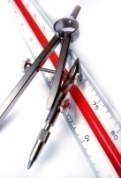 V lineárnej perspektíve zostrojte pomocou štvorcovej siete v nepriečelnej polohe obraz objektu, ktorého podstava leží v základnej rovine. Objekt je daný pôdorysom a nárysom v štvorcovej sieti. Horizont je vo výške 3 štvorcov.
(S)
k
Postup rysovania:
6) Zobrazíme teleso. Vyznačíme iba viditeľné hrany objektu.
(b')
90°
(a')
h2
x1,2
U1
U2
H
h
x
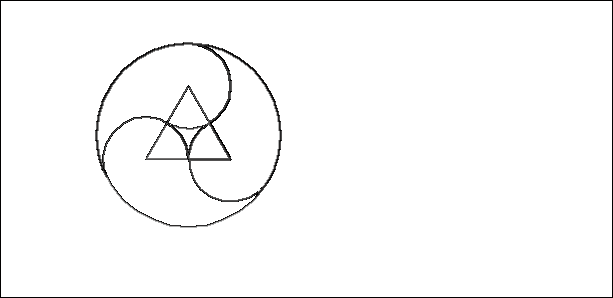 Tereňová
b
a
kd
x
x
Poznámka: Čím je perspektíva objektu bližšie ku kružnici správneho zobrazenia, tým vzniká väčšie skreslenie priemetu.
56
A
z
x
x
Štvorcová sieť v nepriečelnej polohe
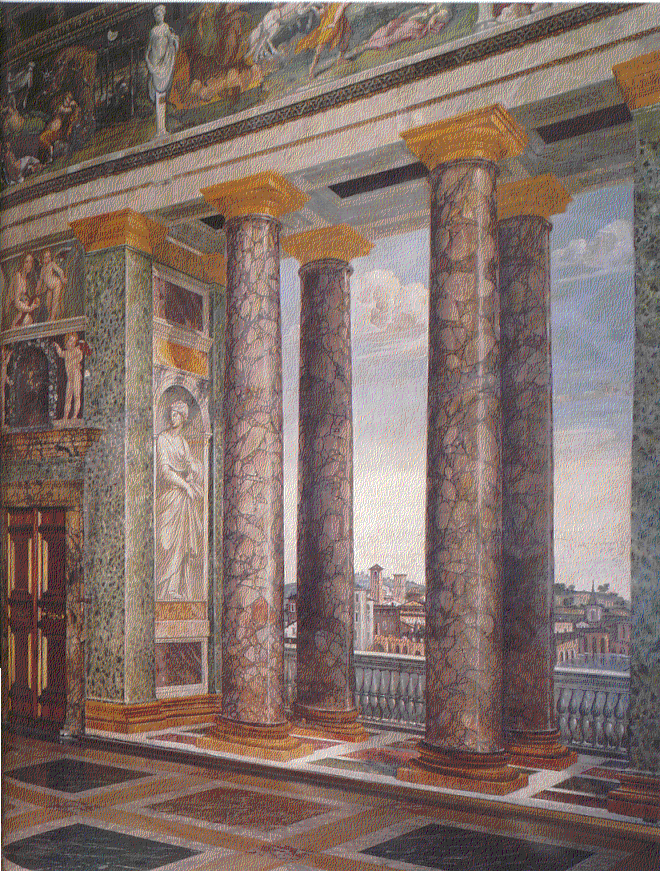 Baldassare Peruzzi
Villa Farnesina, Rím, Taliansko
Poznámka: Výhľad z okna nie je skutočný, je nakreslený na stene. Správnu ilúziu priestoru môže pozorovateľ vnímať len z určitého miesta v miestnosti.
57
Zdroj obrázkov: [A. Coleová: Perspektíva]
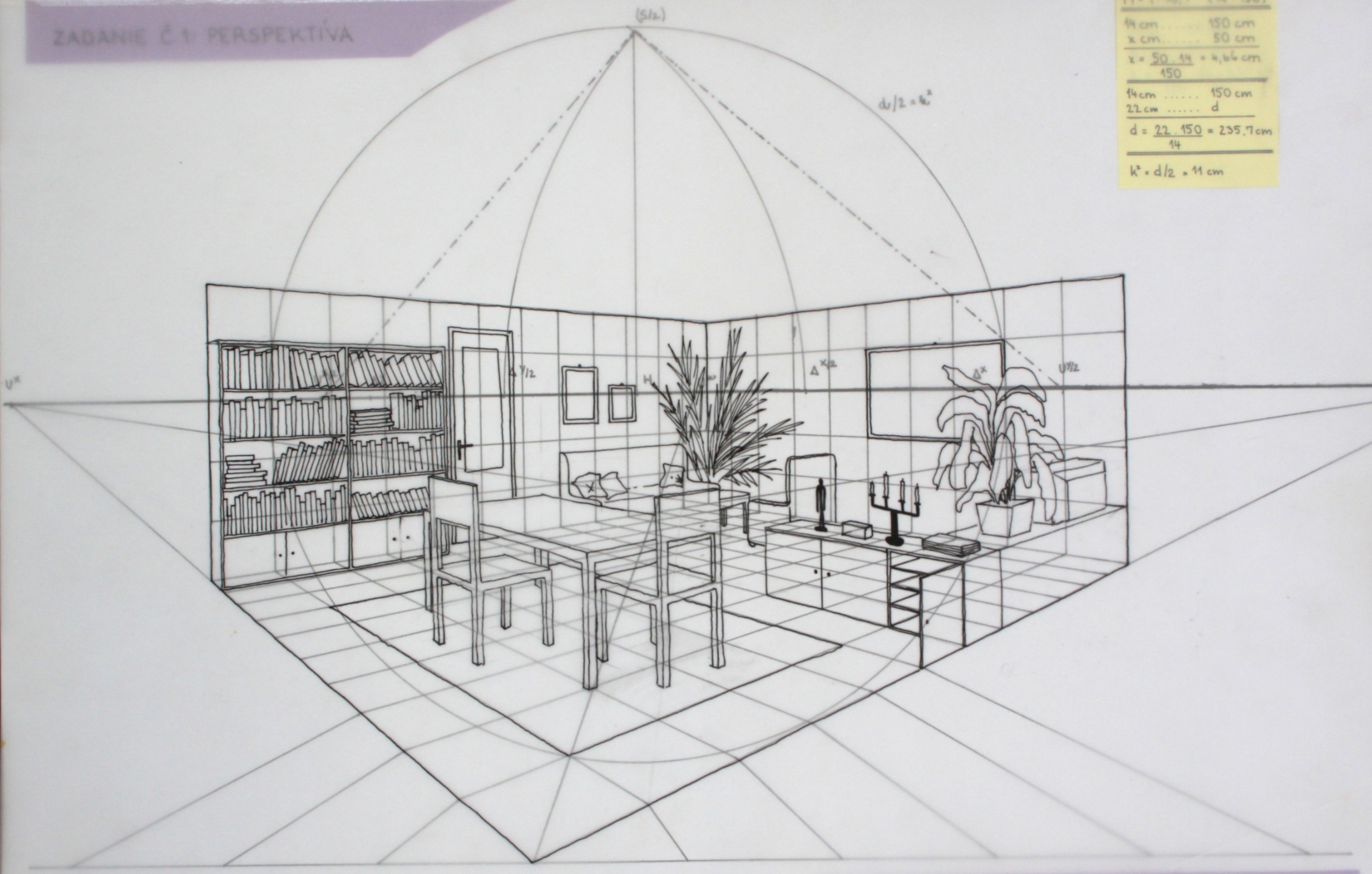 Návrh interiéru – štvorcová sieť v nepriečelnej polohe
Práca študenta: Eva Spáčová, FA STU, školský rok 2003/04
58
Návrh interiéru – štvorcová sieť v nepriečelnej polohe
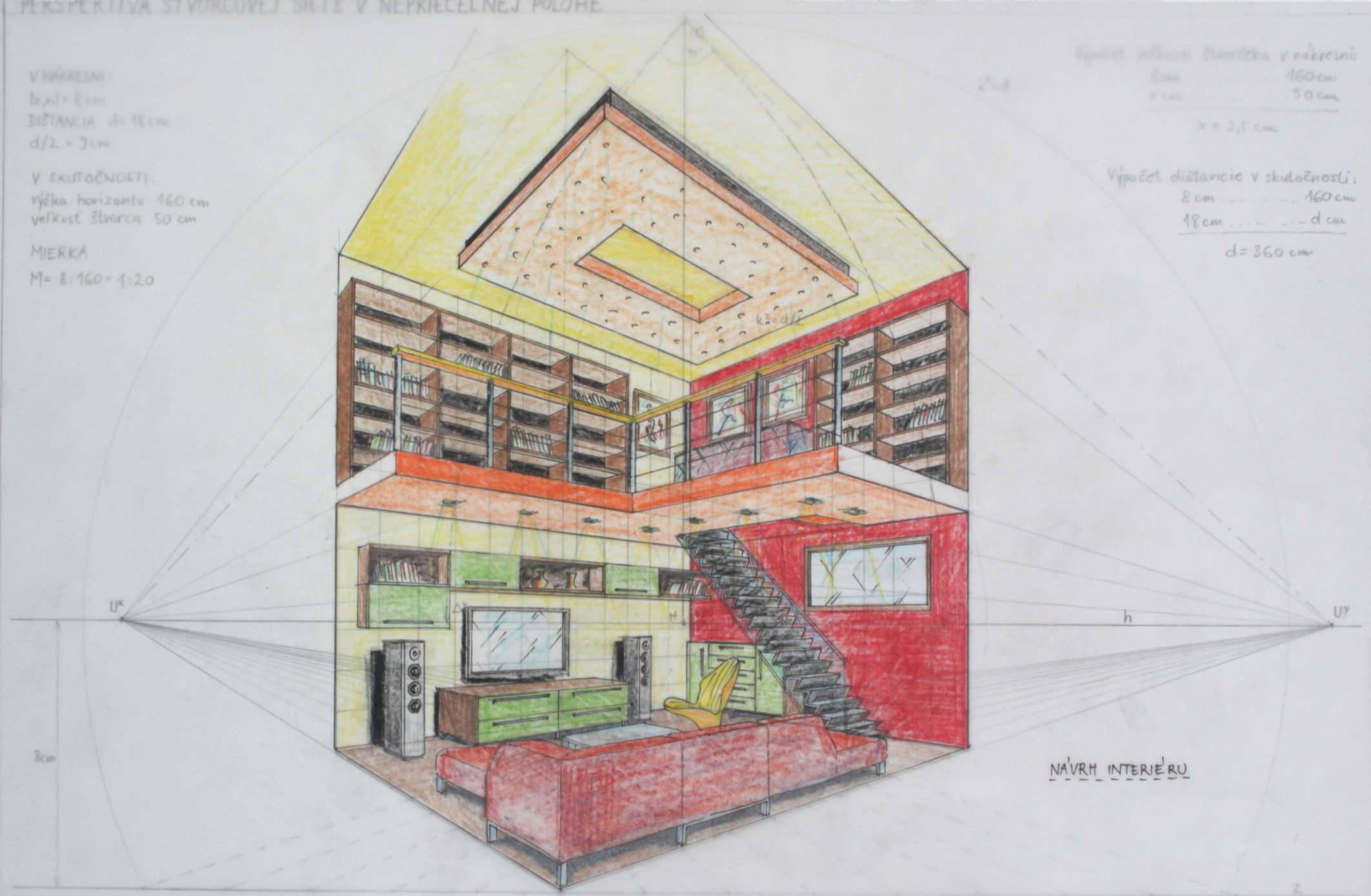 Práca študenta: Csaba Szitás, FA STU, školský rok 2012/13
59
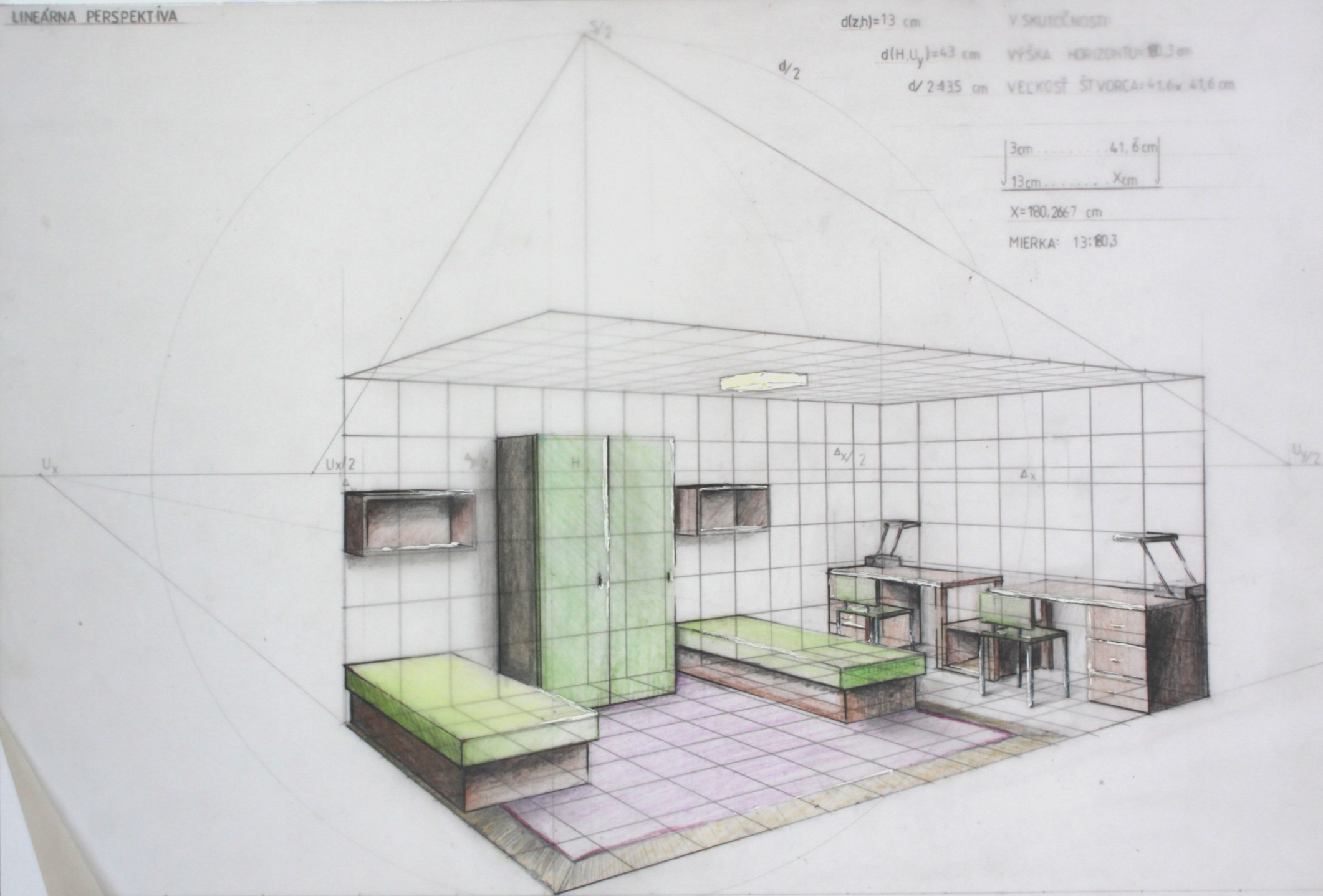 Návrh interiéru – štvorcová sieť v nepriečelnej polohe
Práca študenta: Róbert Hrdlovič, FA STU, školský rok 2006/07
60
Návrh interiéru – štvorcová sieť v nepriečelnej polohe
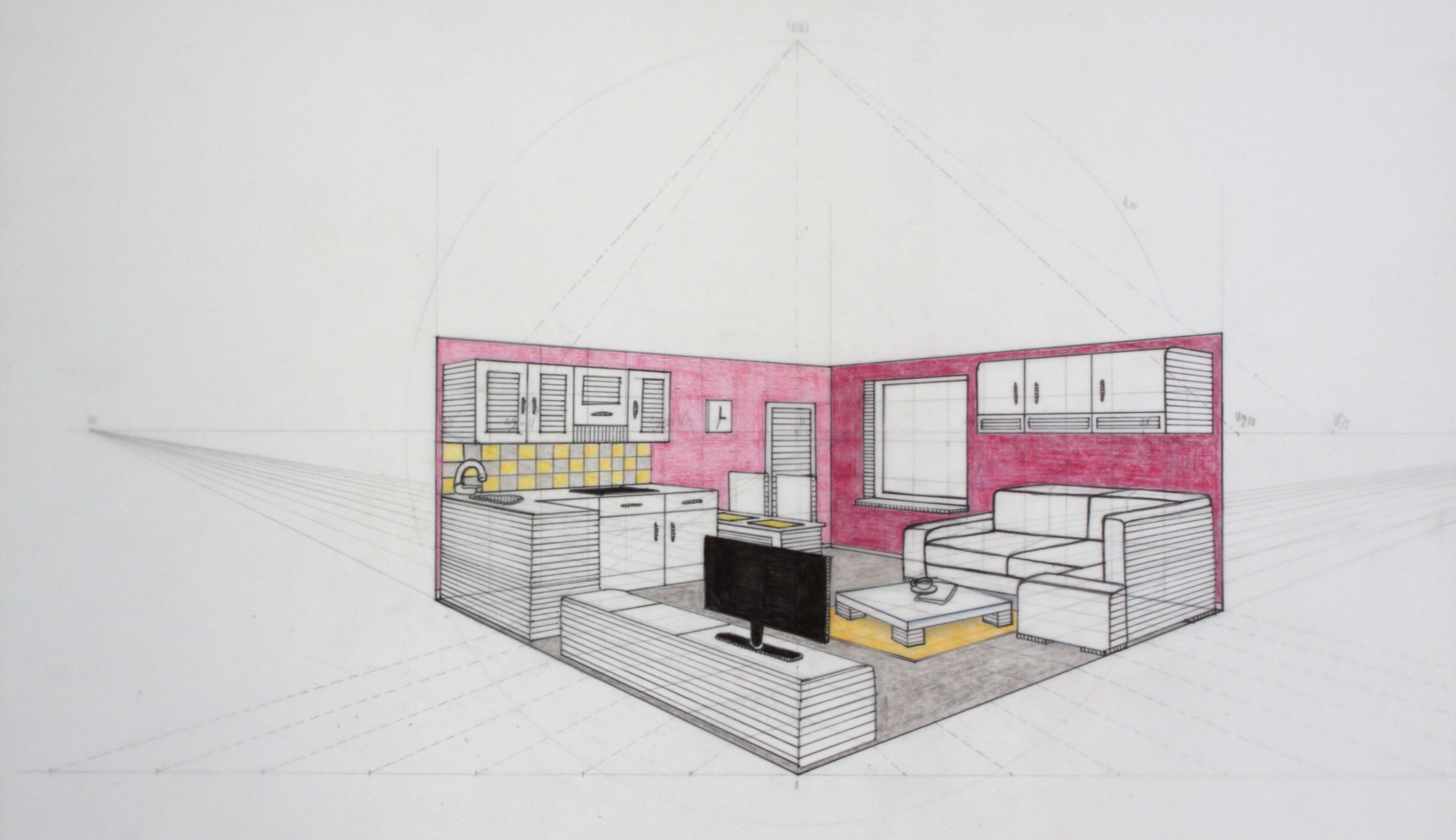 Práca študenta: Nikola Červeňanová, FA STU, školský rok 2011/12
61
Návrh interiéru – štvorcová sieť v nepriečelnej polohe
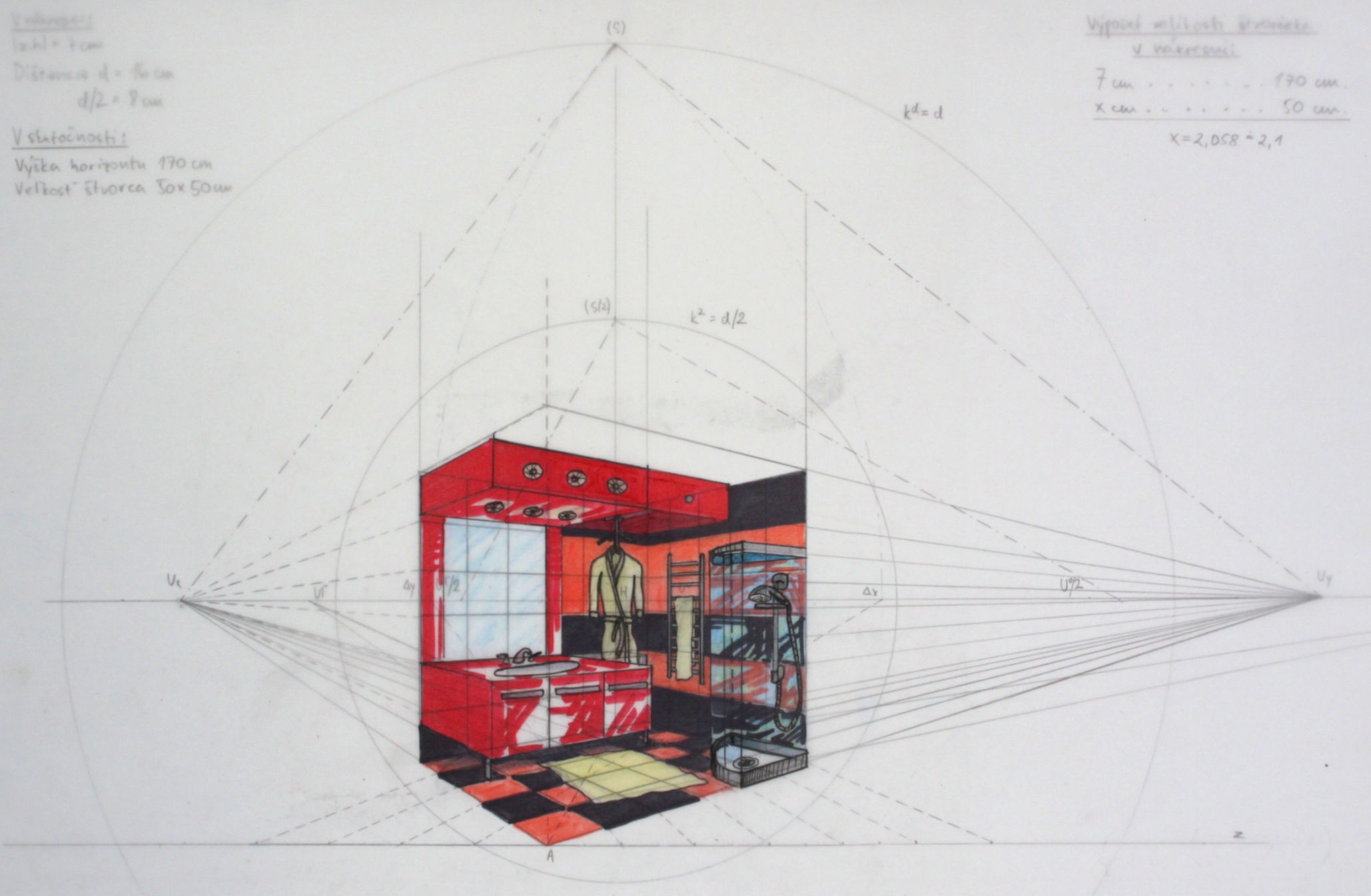 Práca študenta: Marián Zubo, FA STU, školský rok 2012/13
62
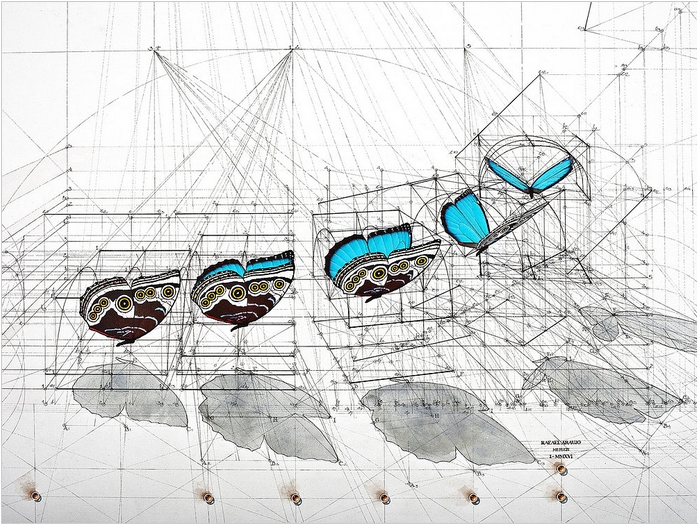 Použitie siete v umení
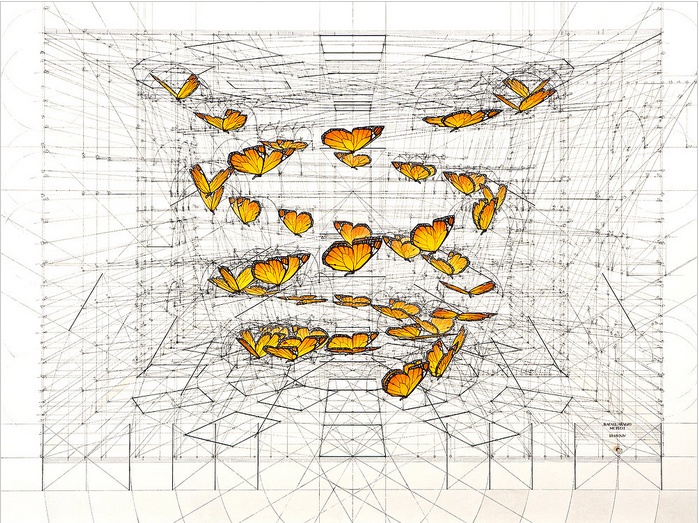 Rafael Araujo
http://www.rafael-araujo.com/calculation/c9.html
63
Použitie siete v umení
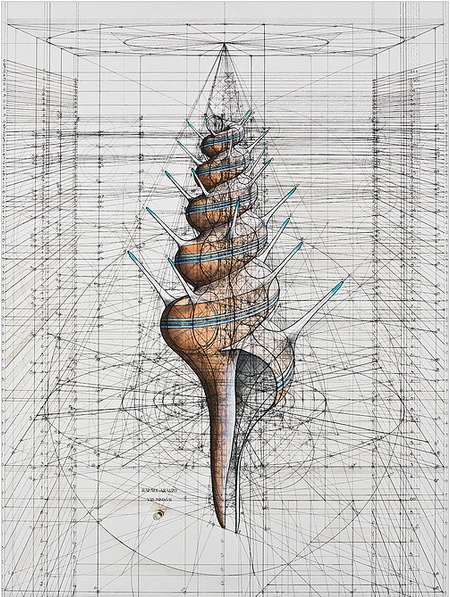 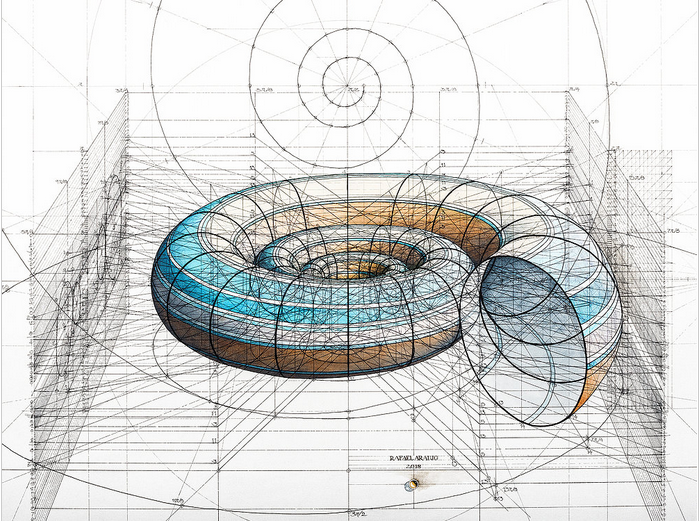 Rafael Araujo
http://www.rafael-araujo.com/calculation/c9.html
64